مبادئ نظرية الاحتمال
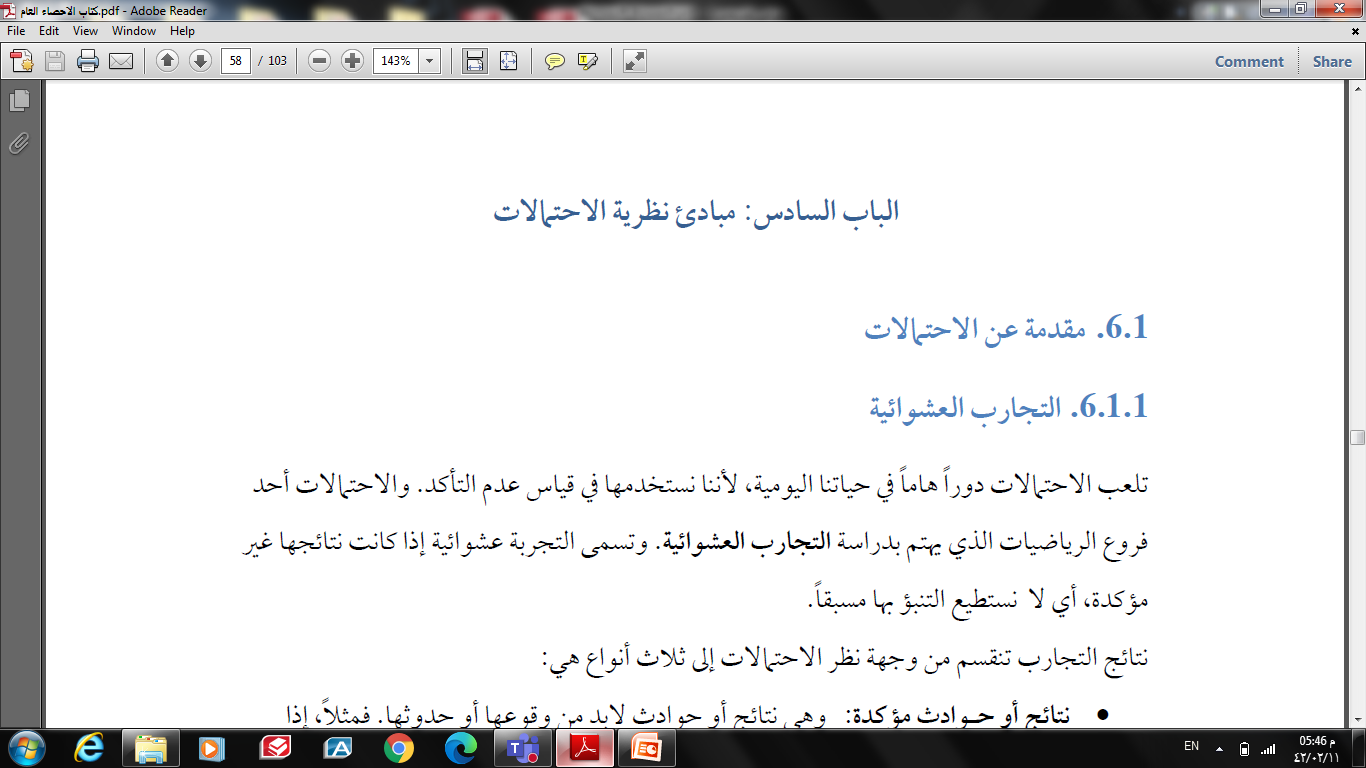 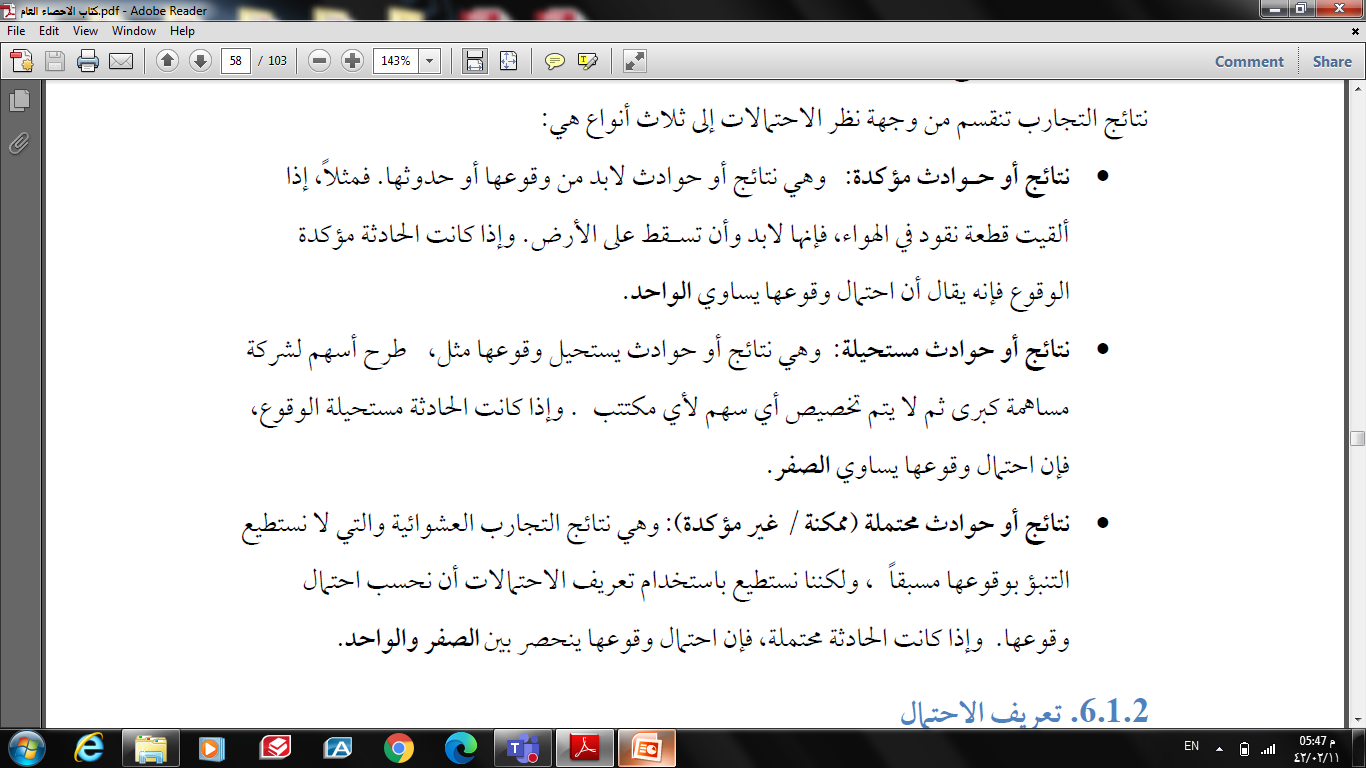 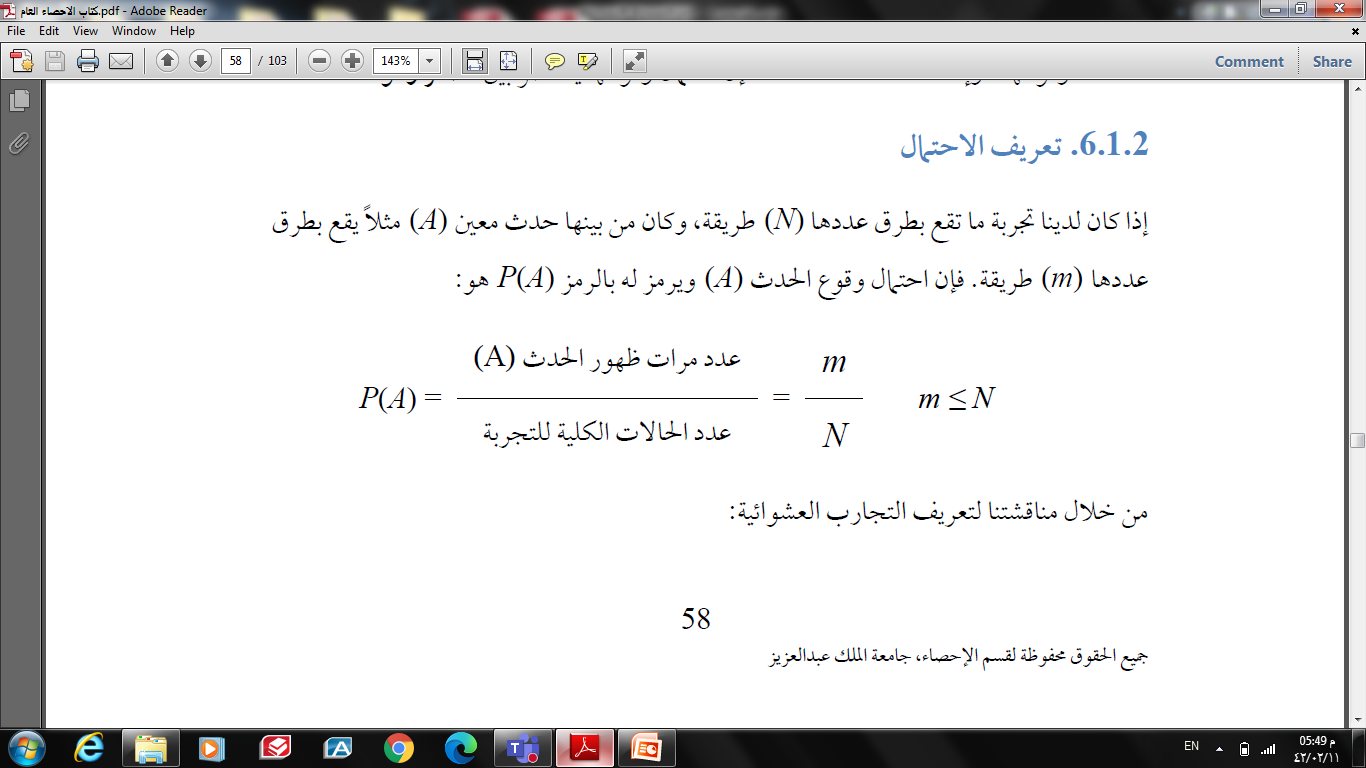 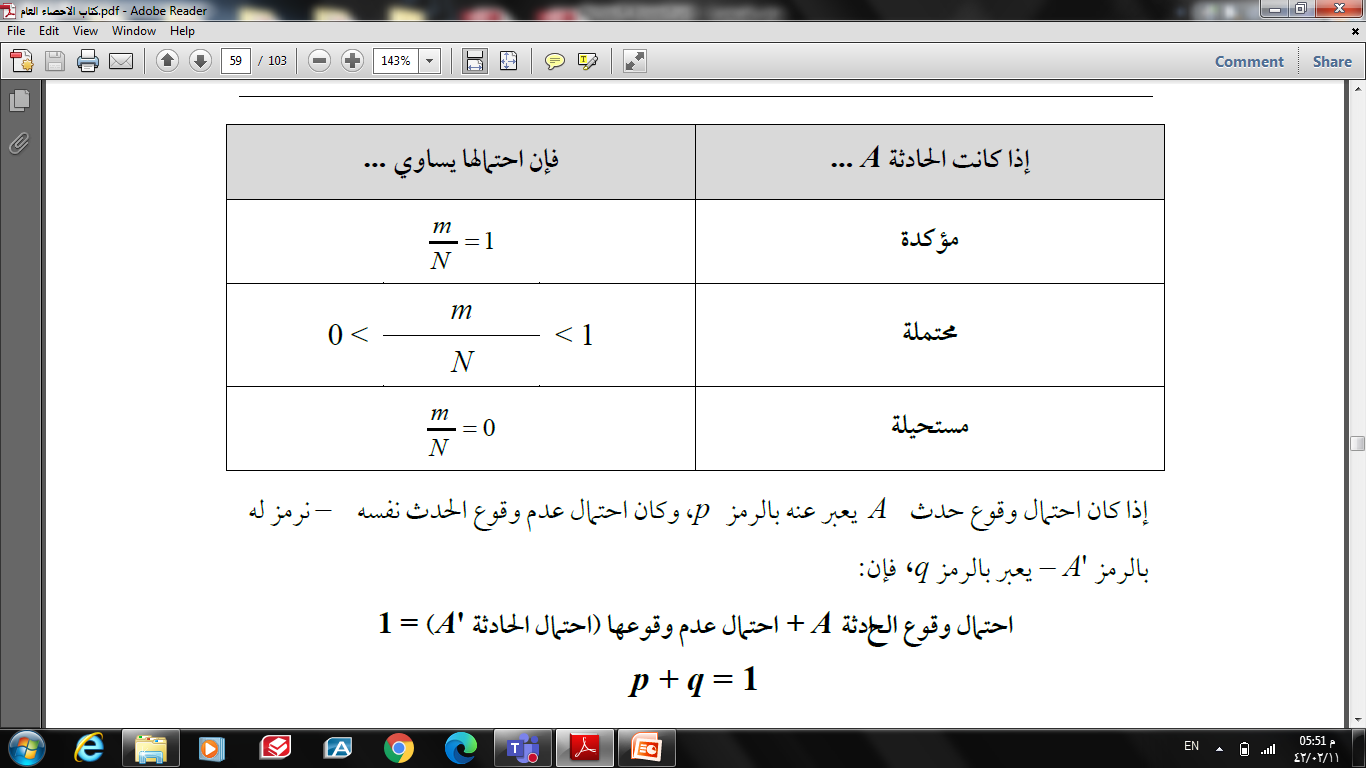 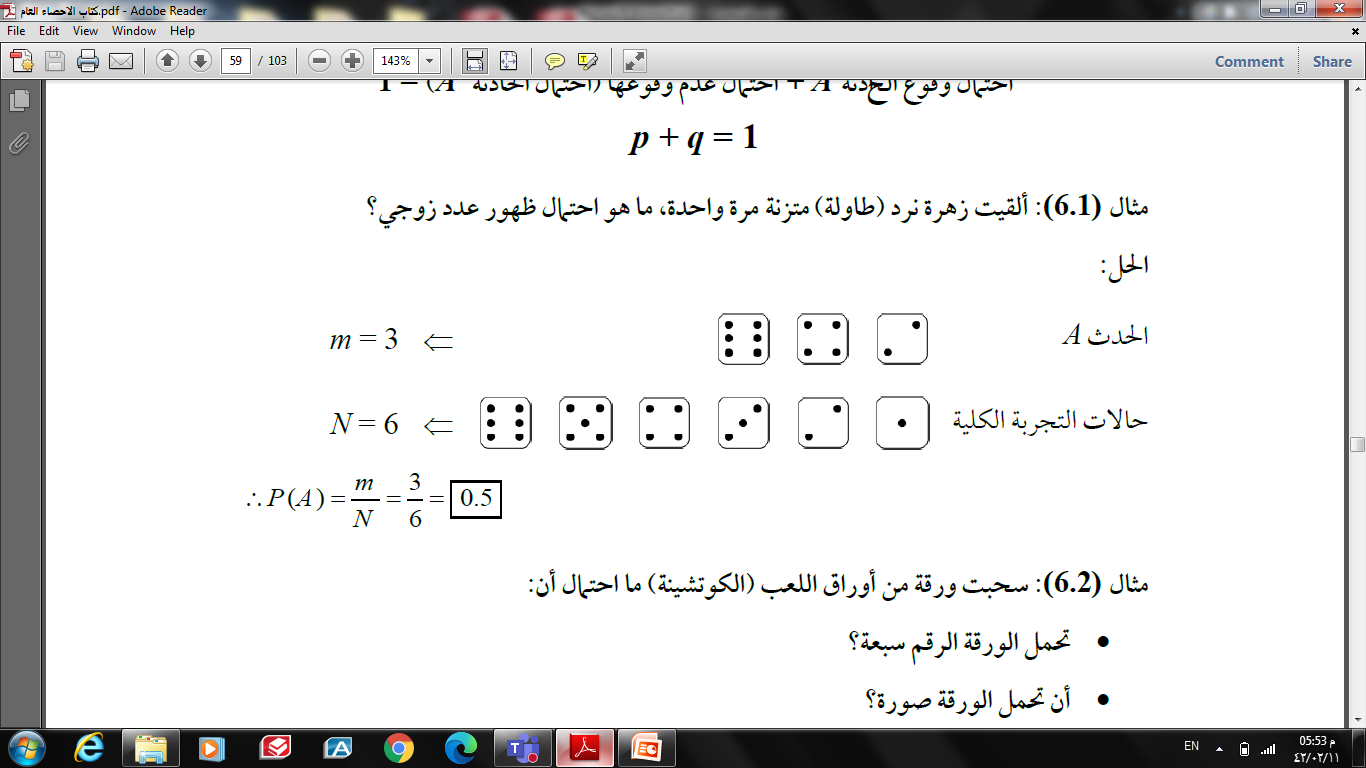 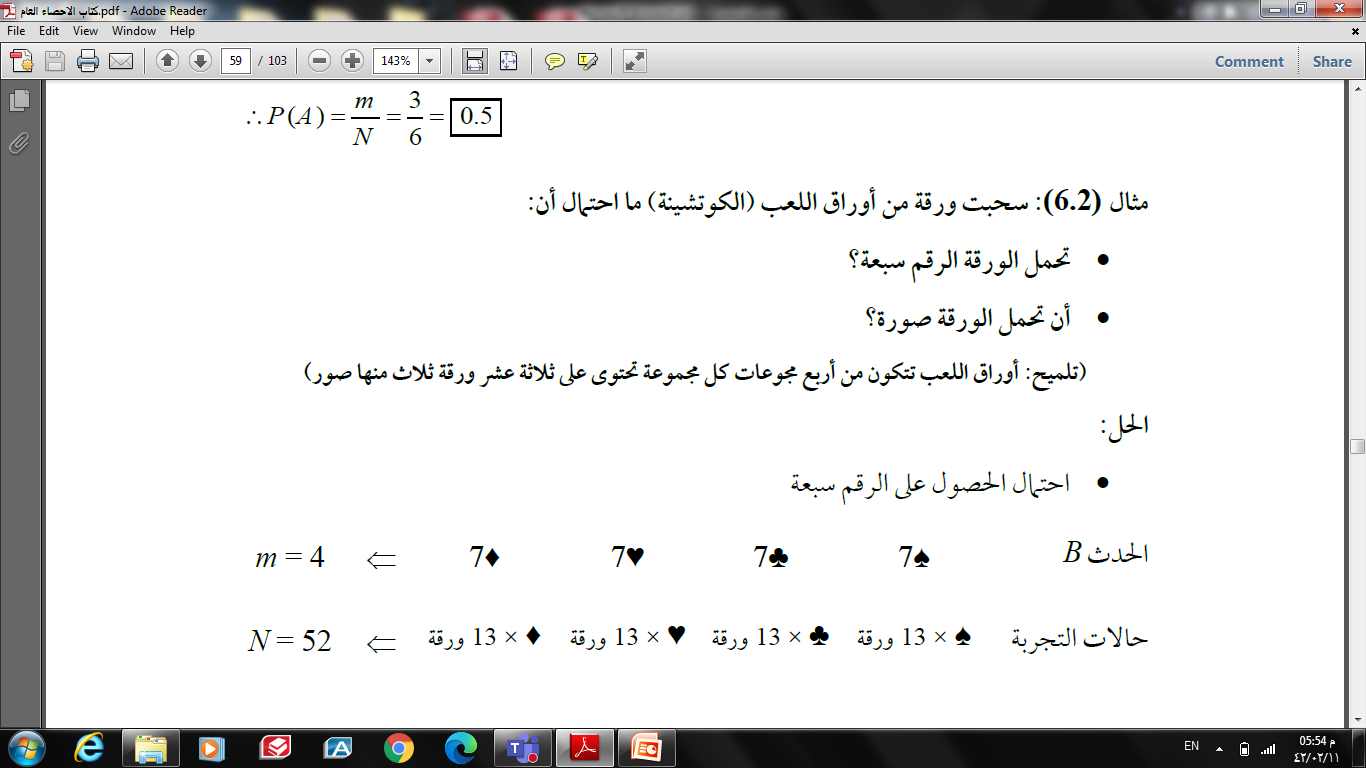 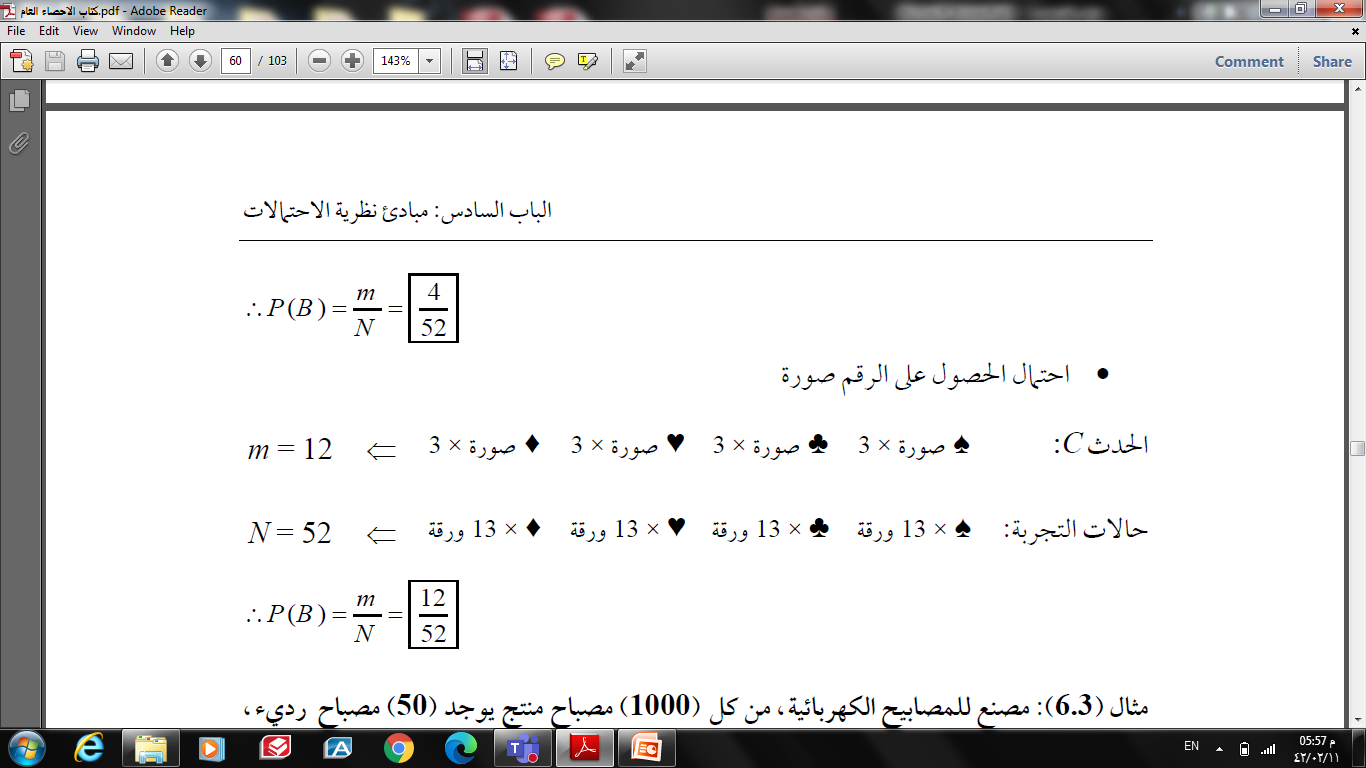 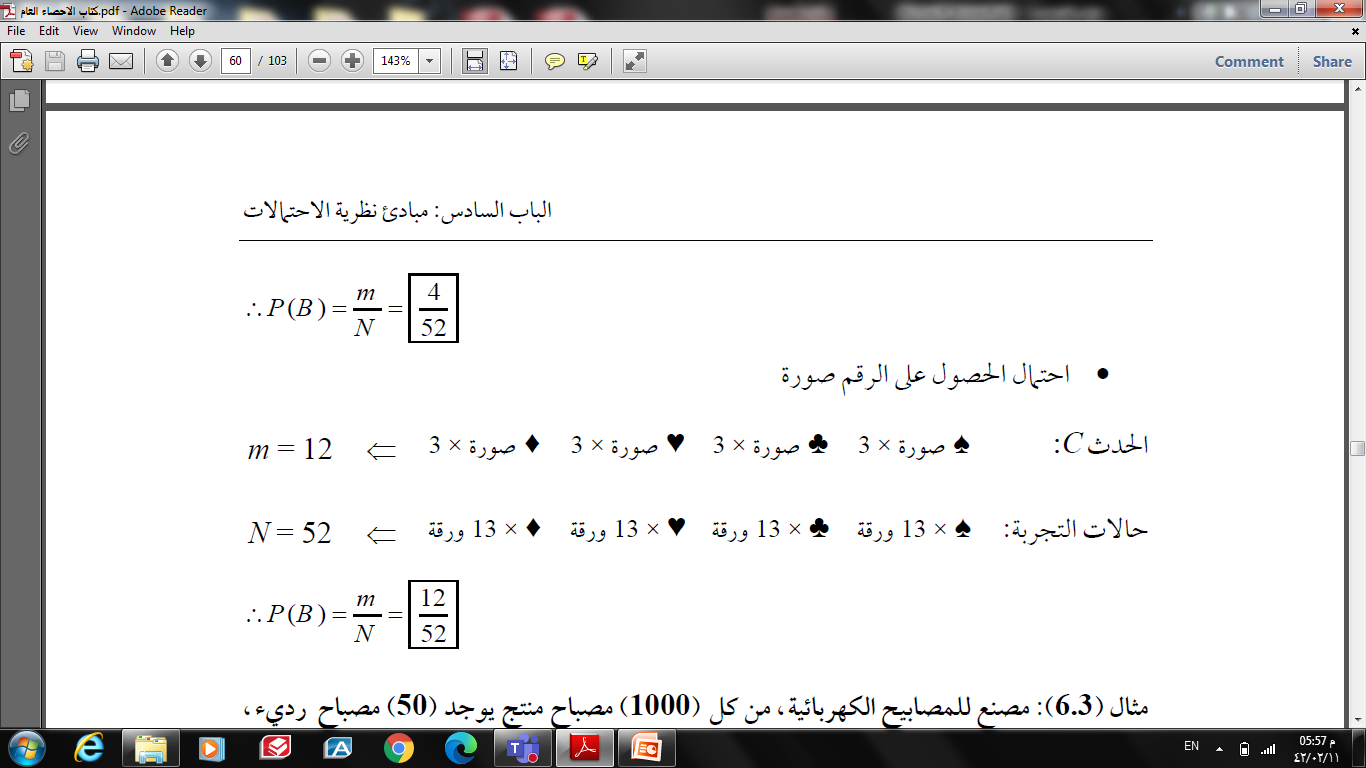 C
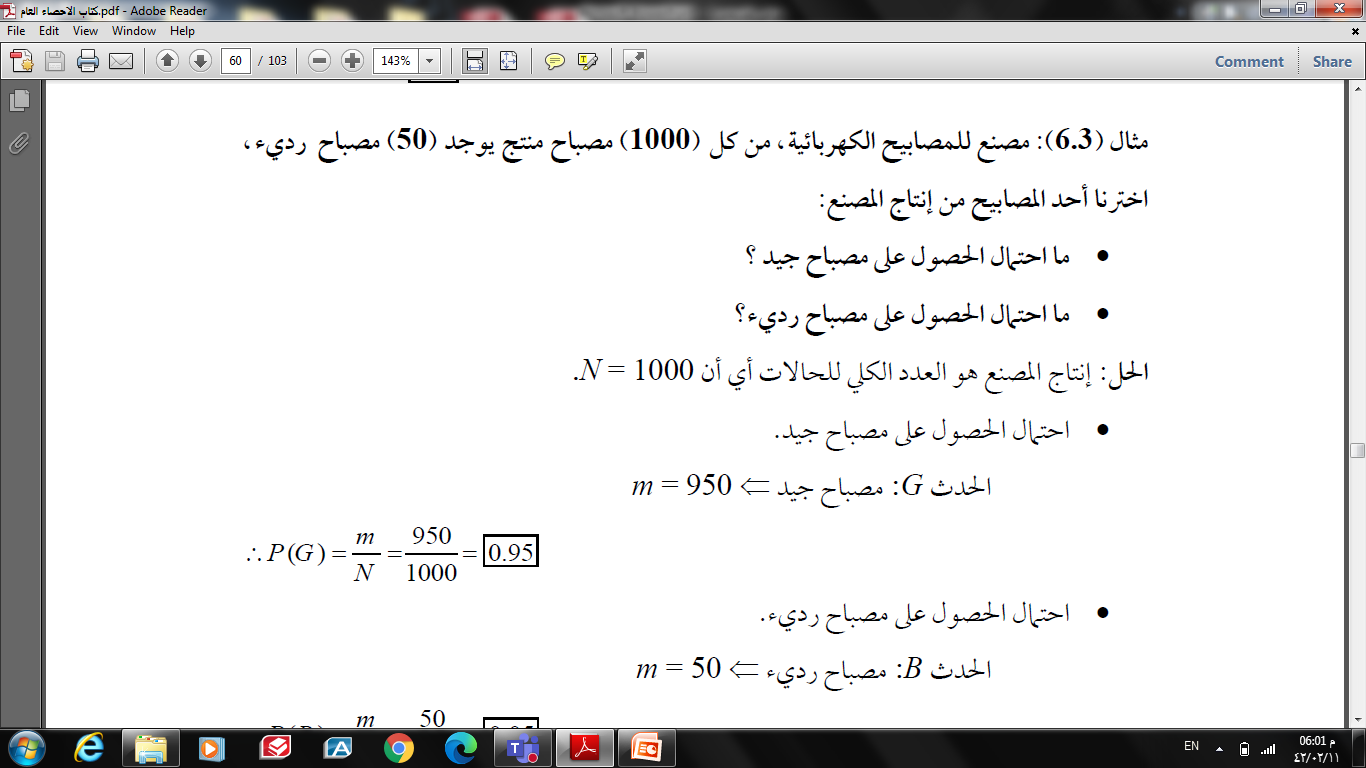 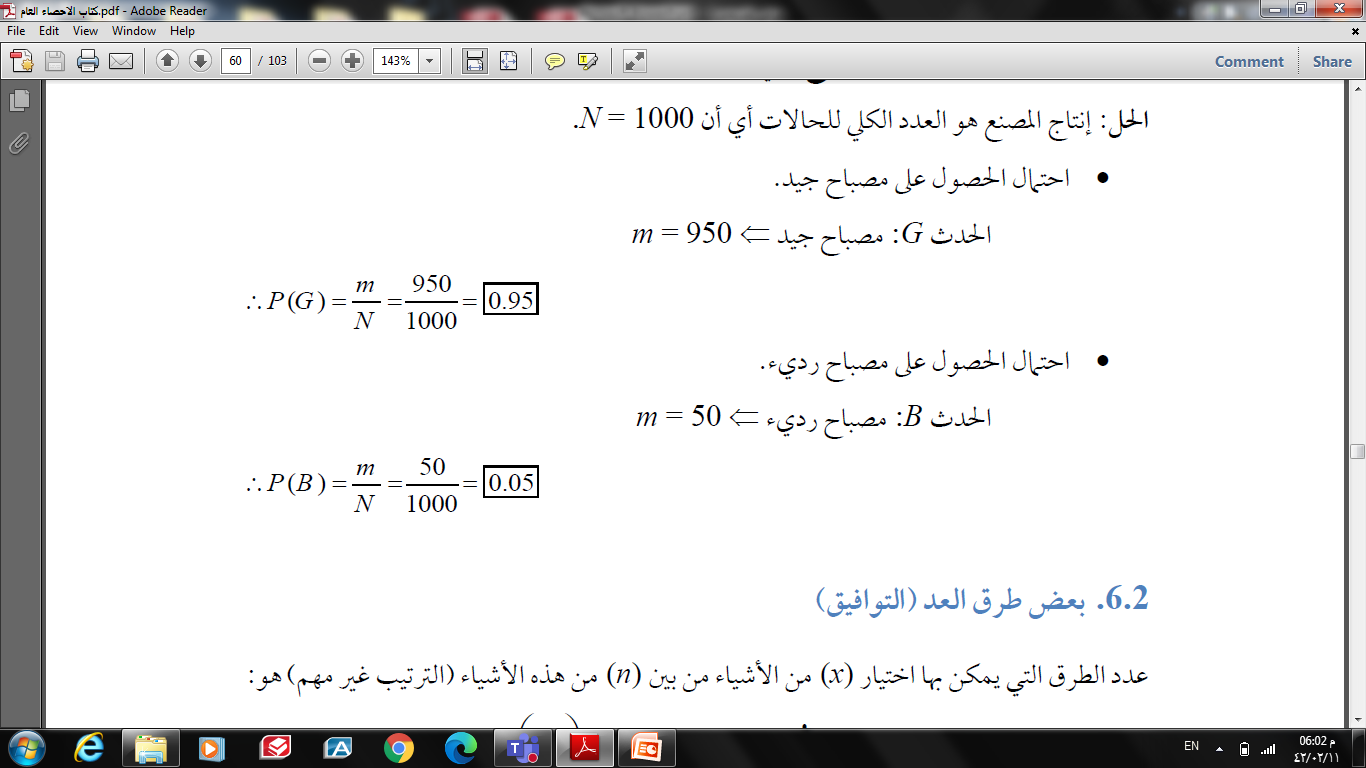 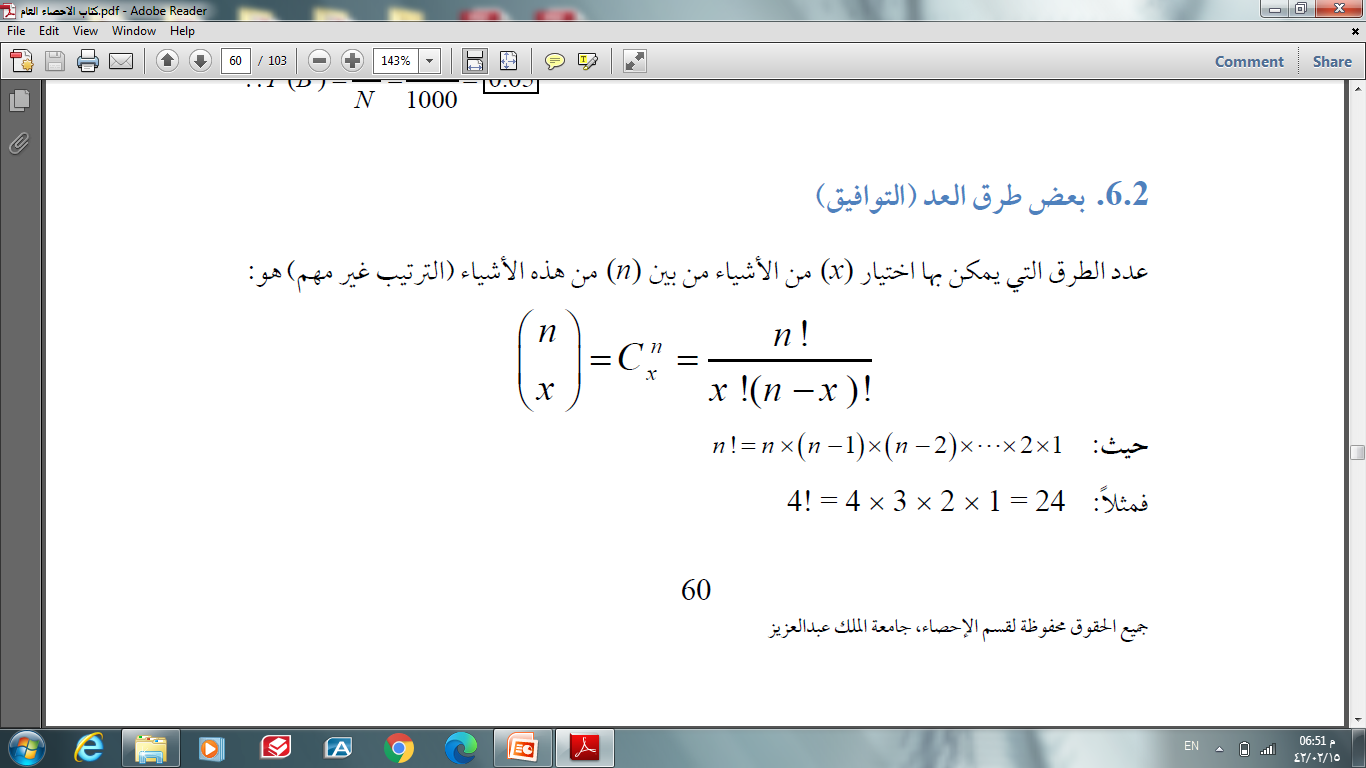 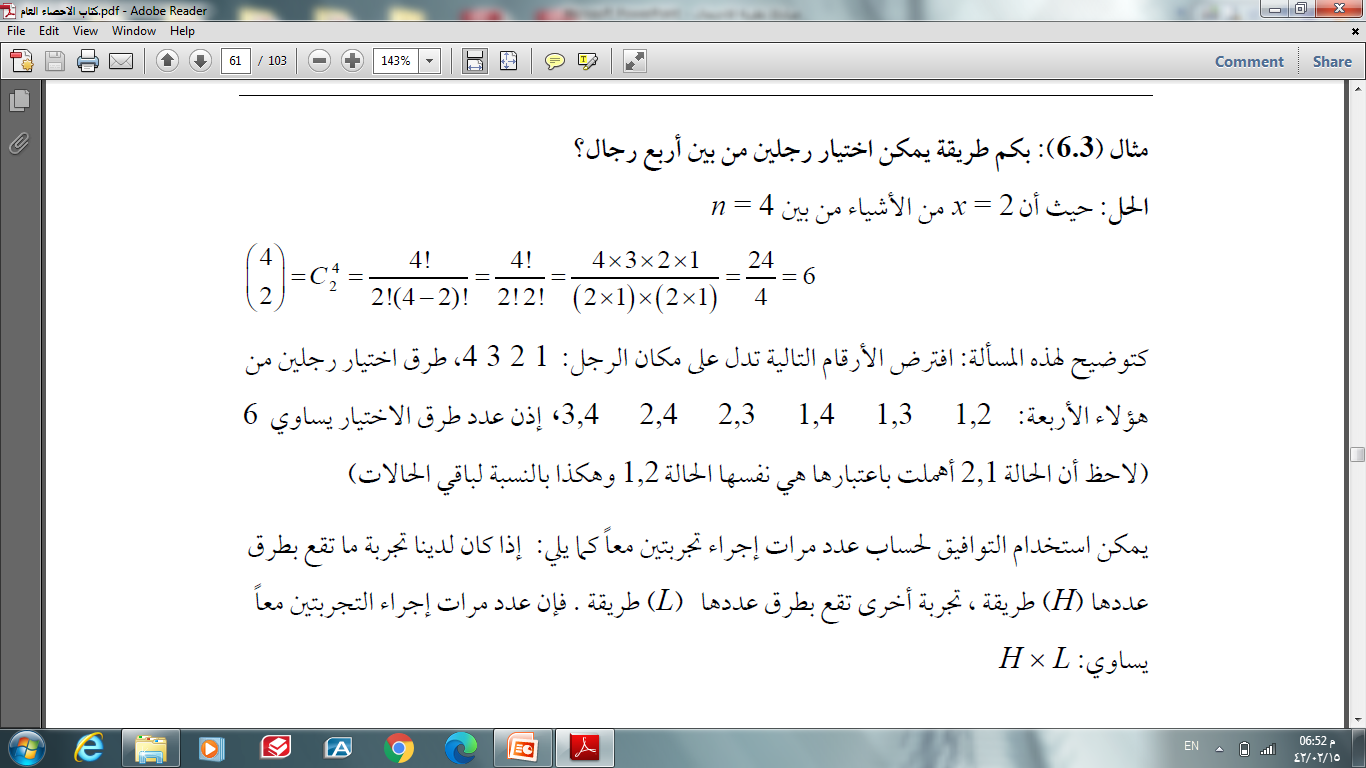 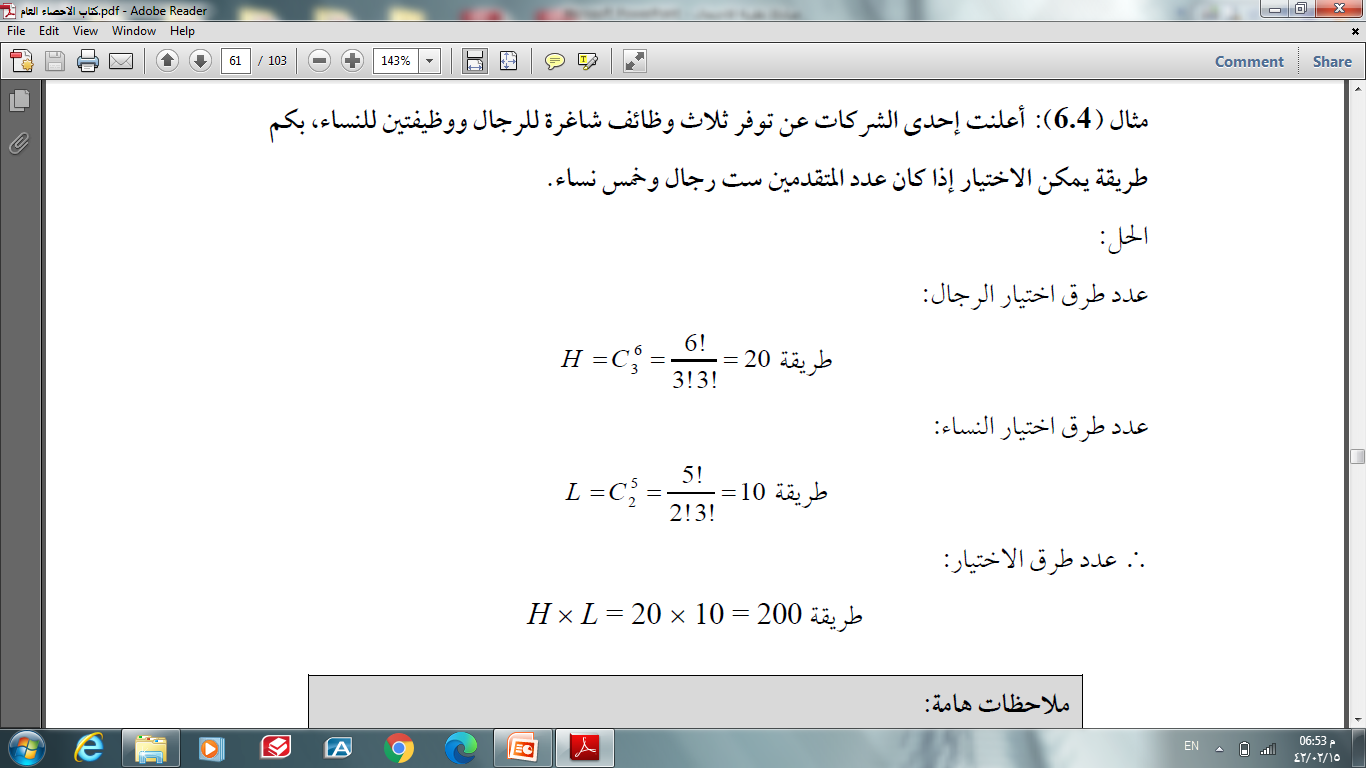 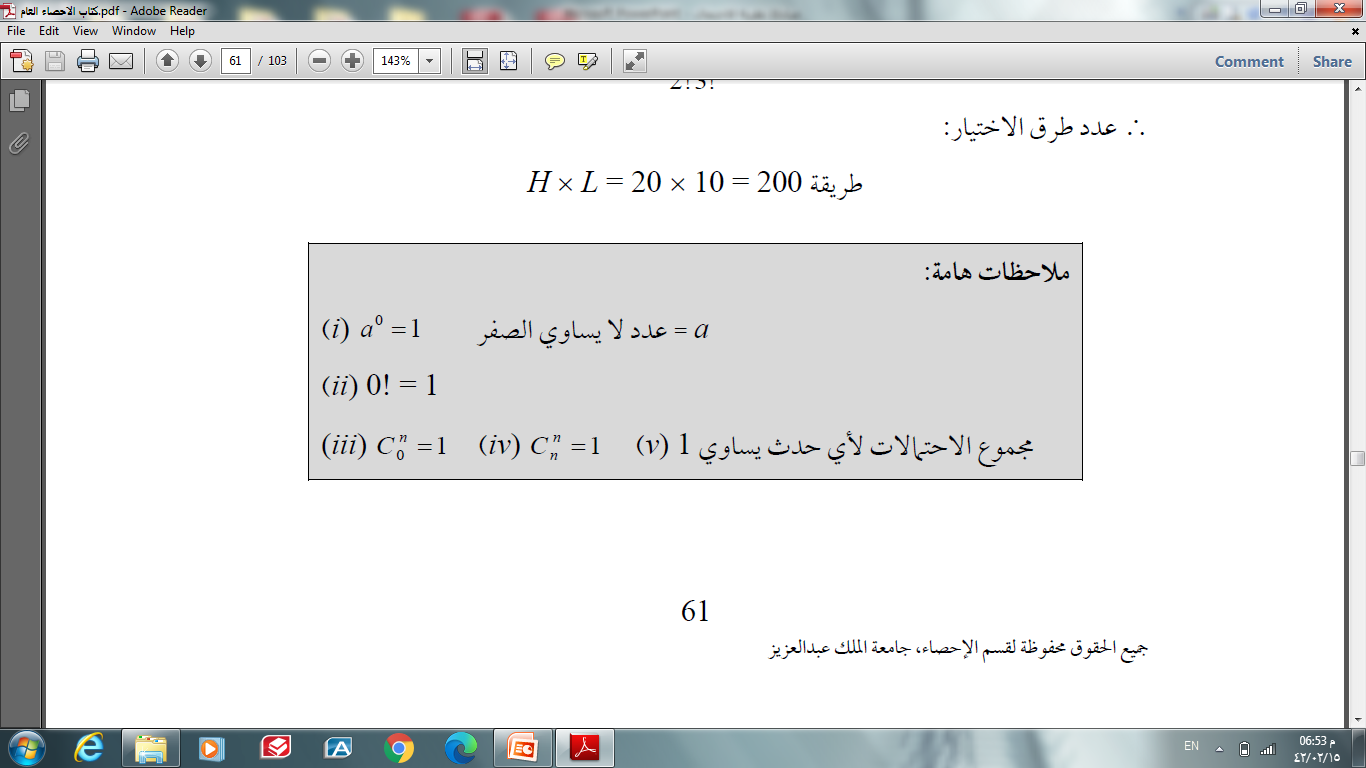 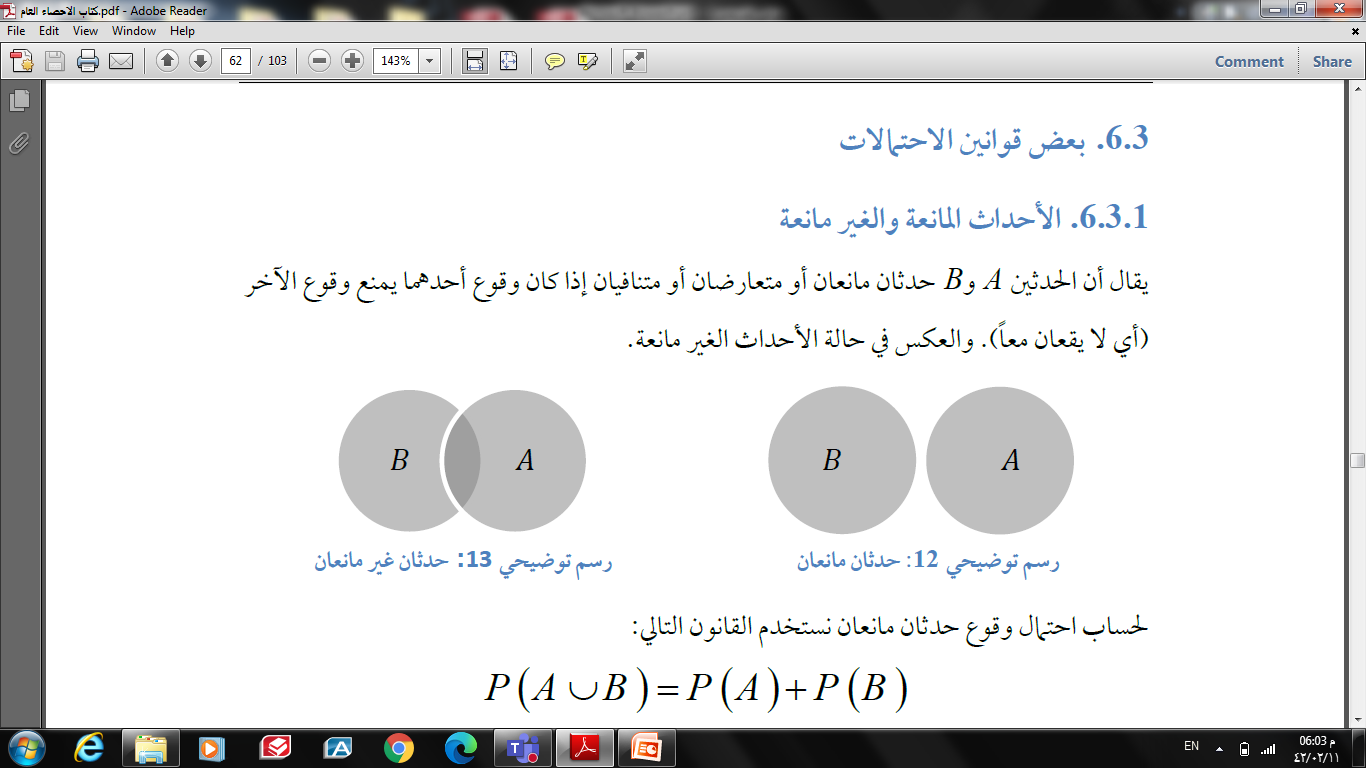 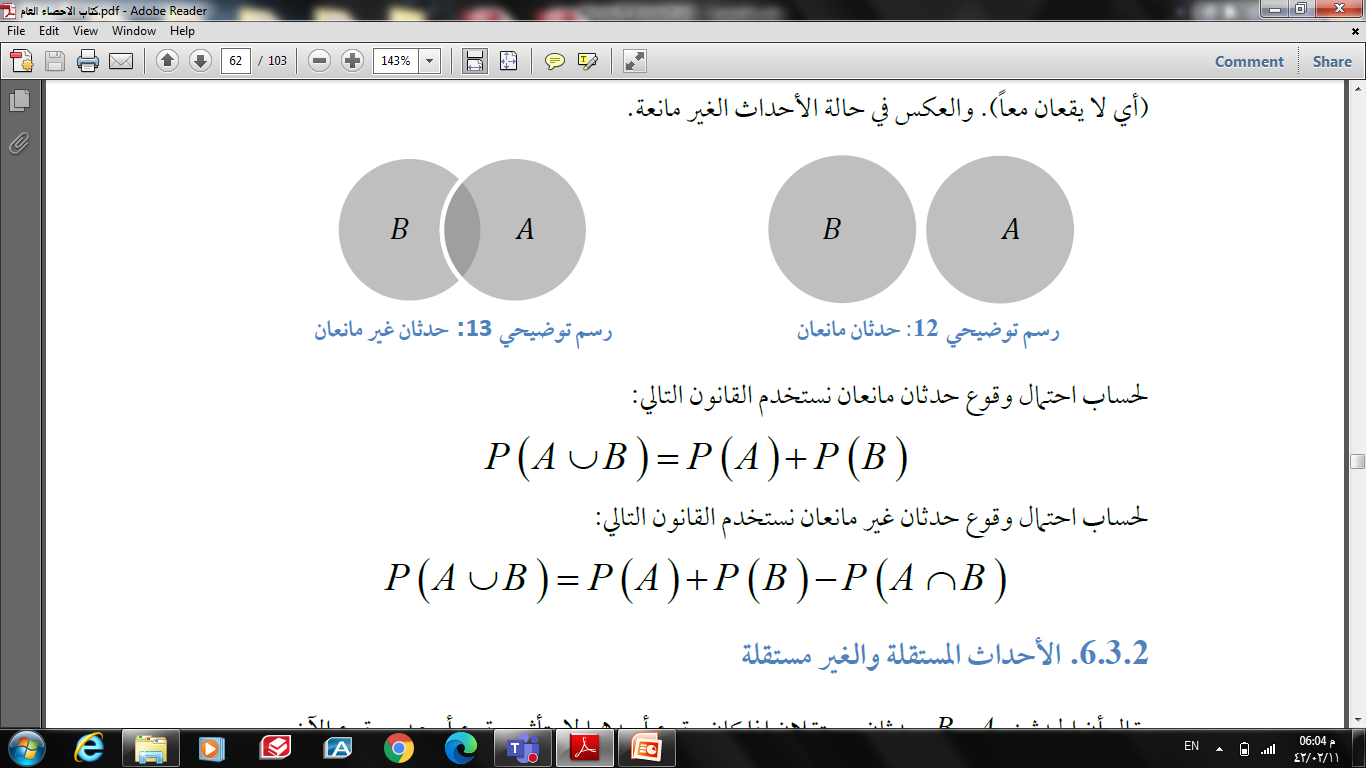 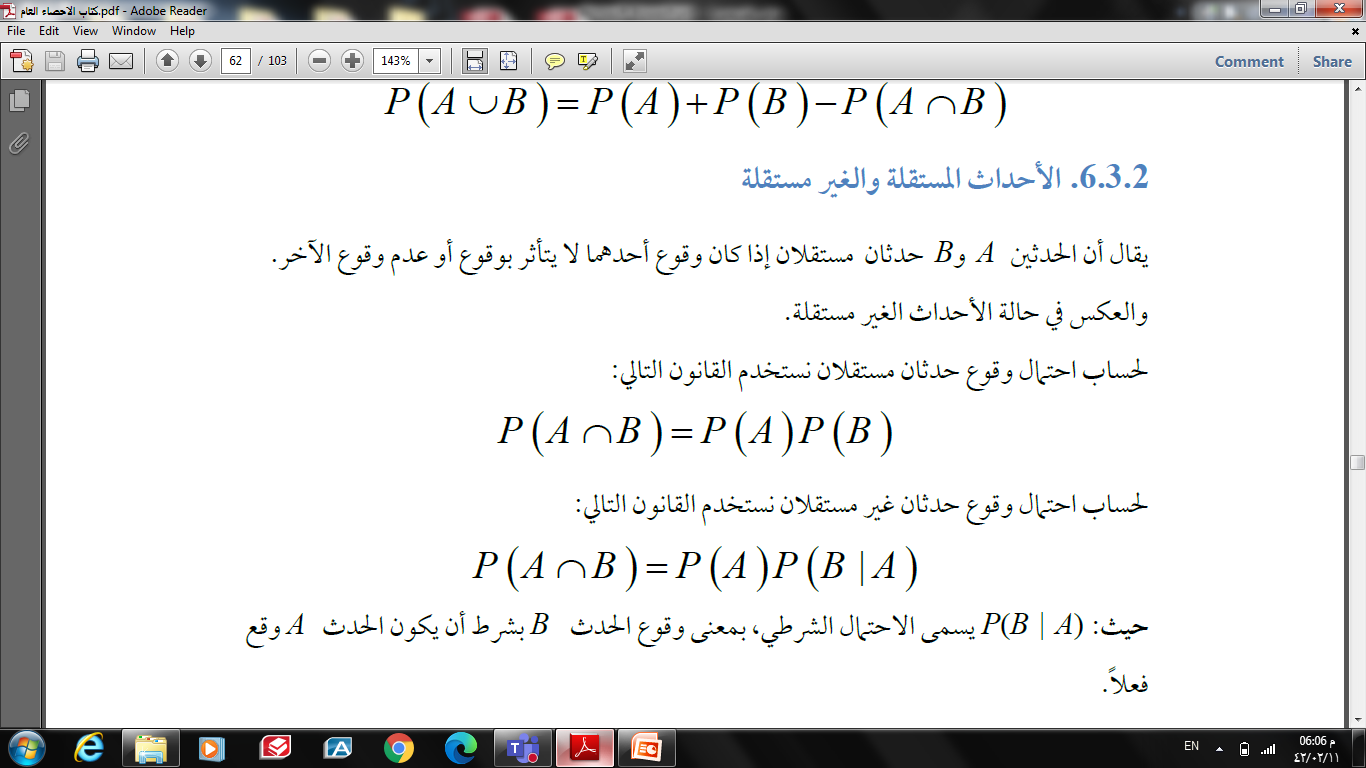 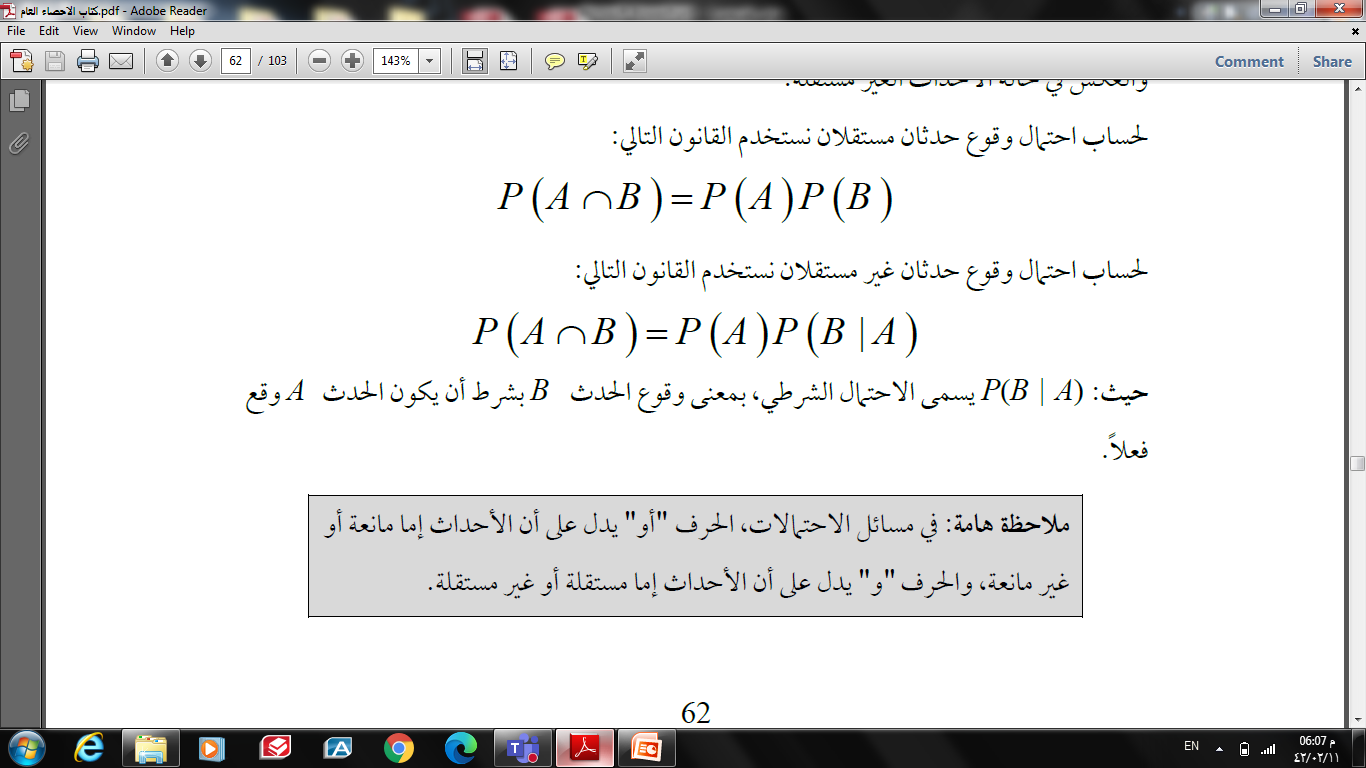 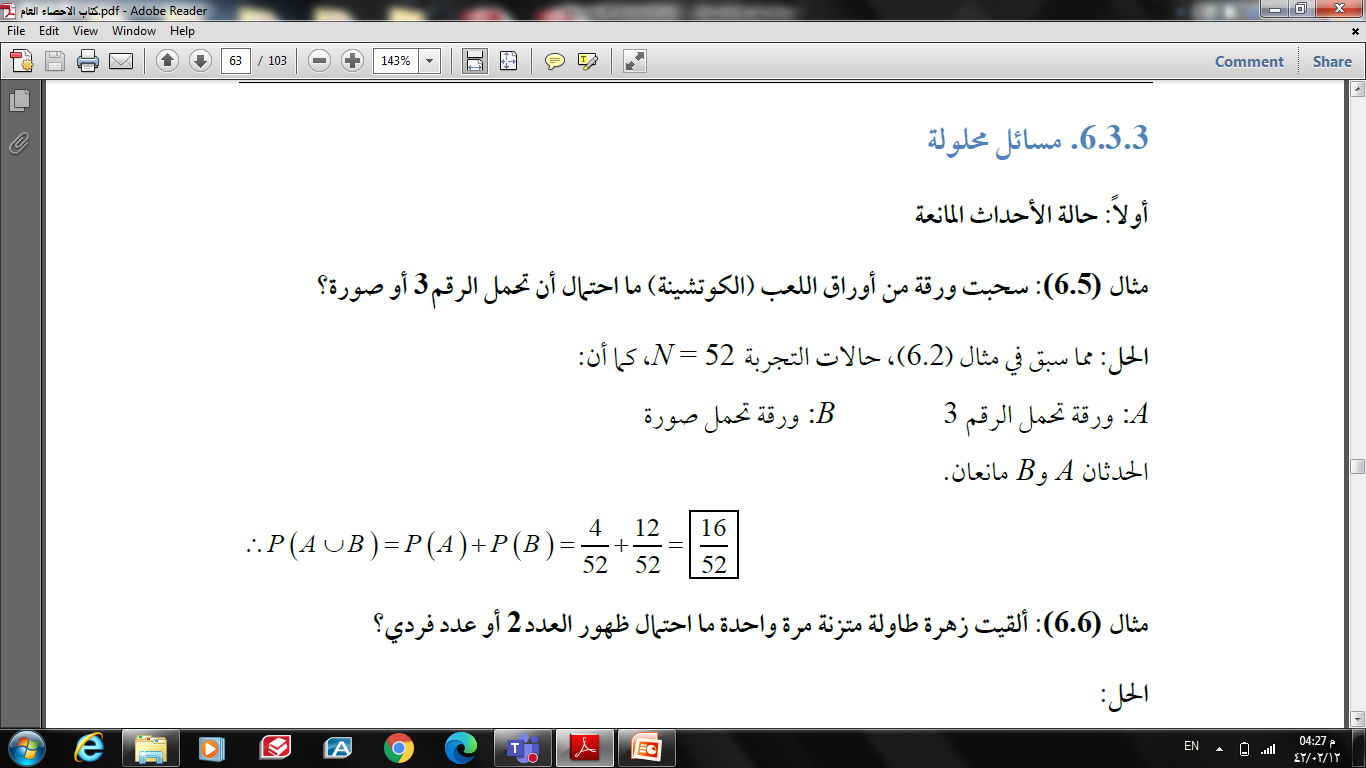 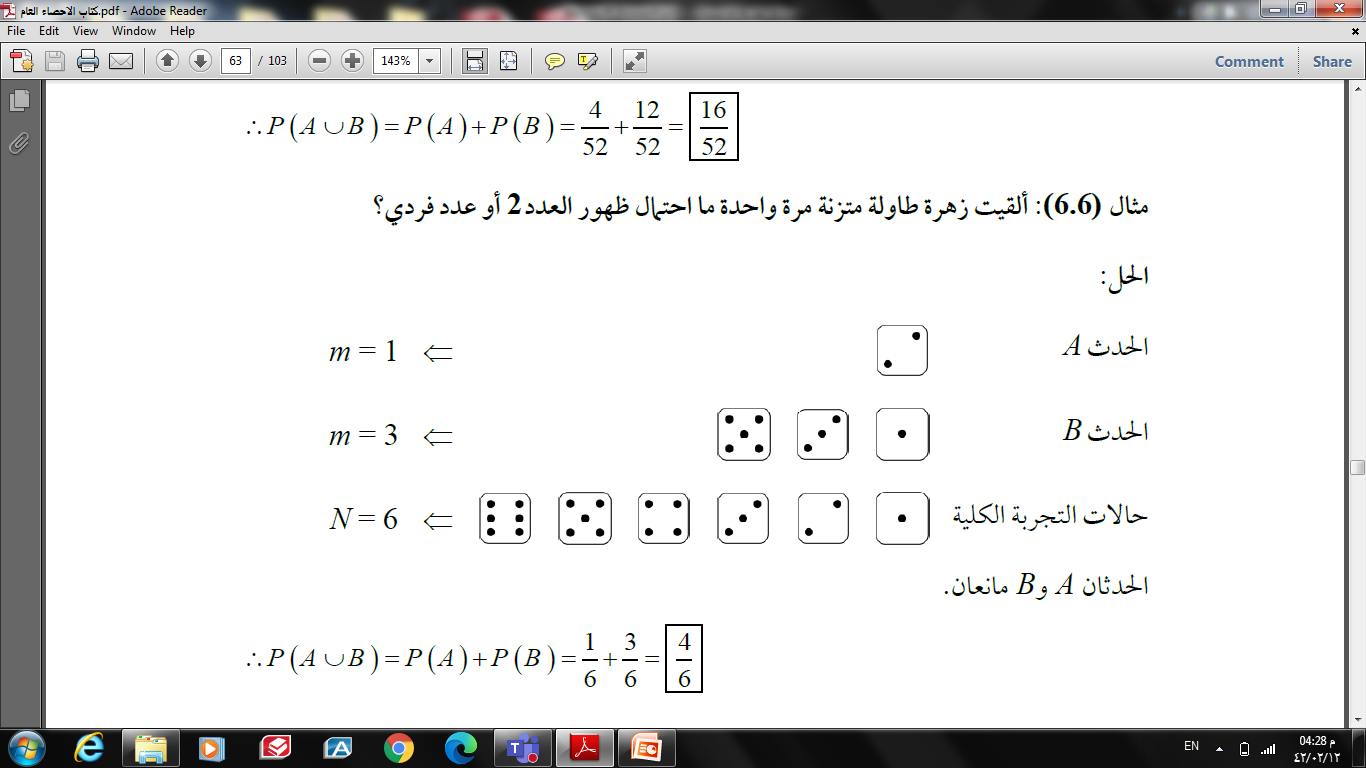 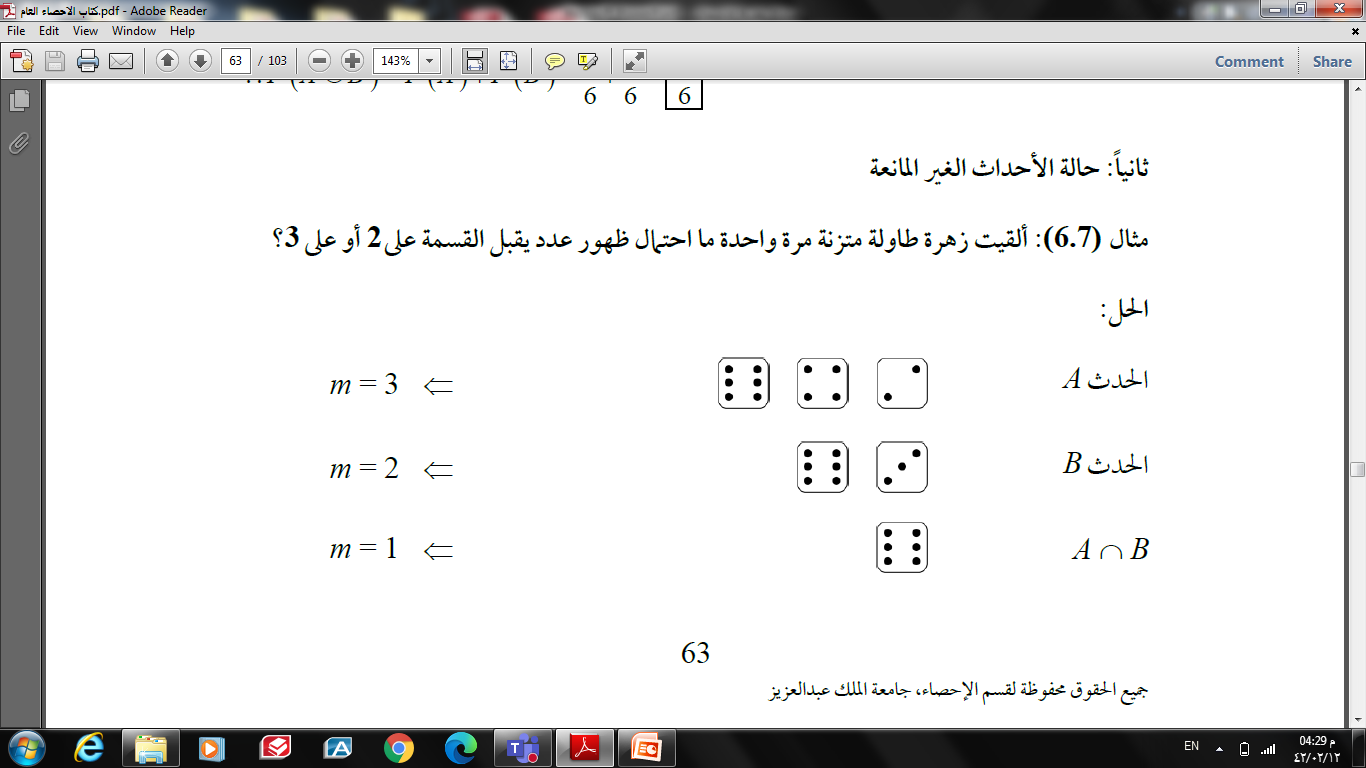 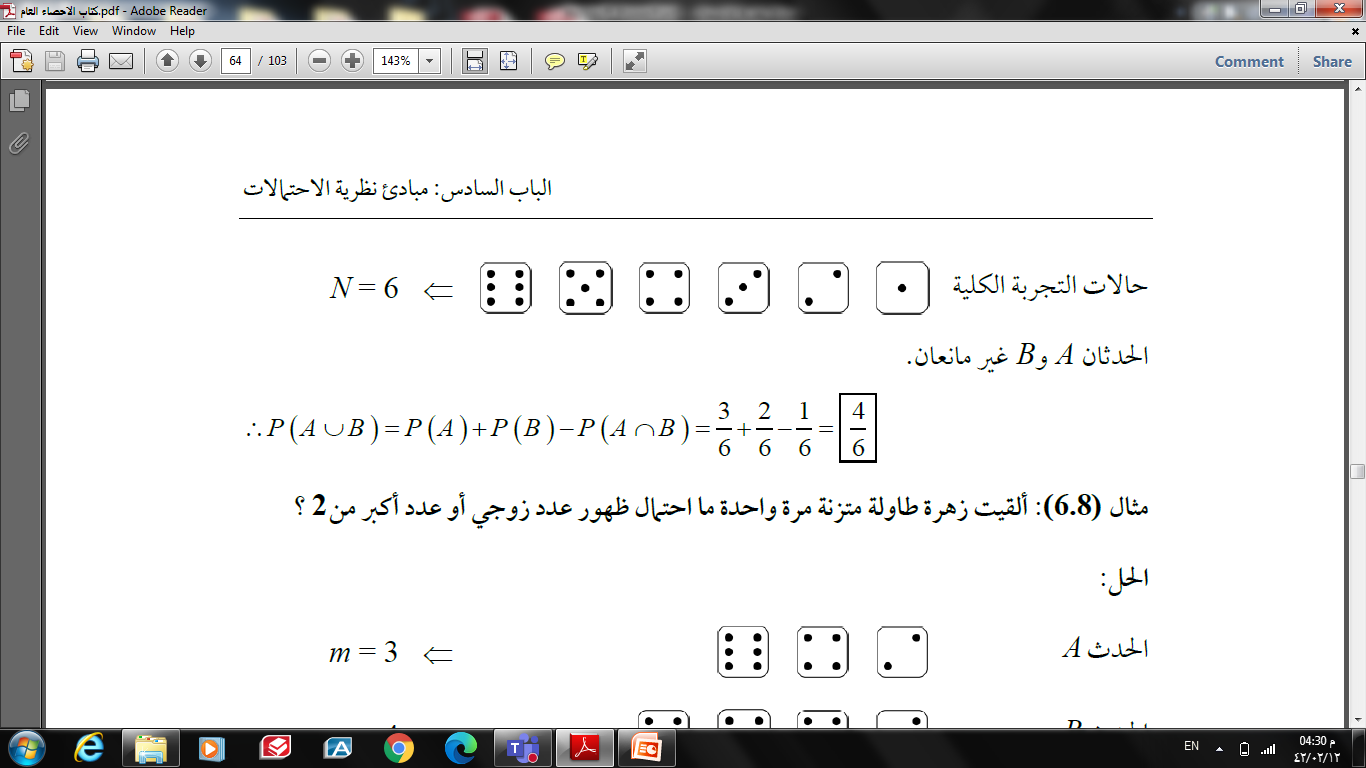 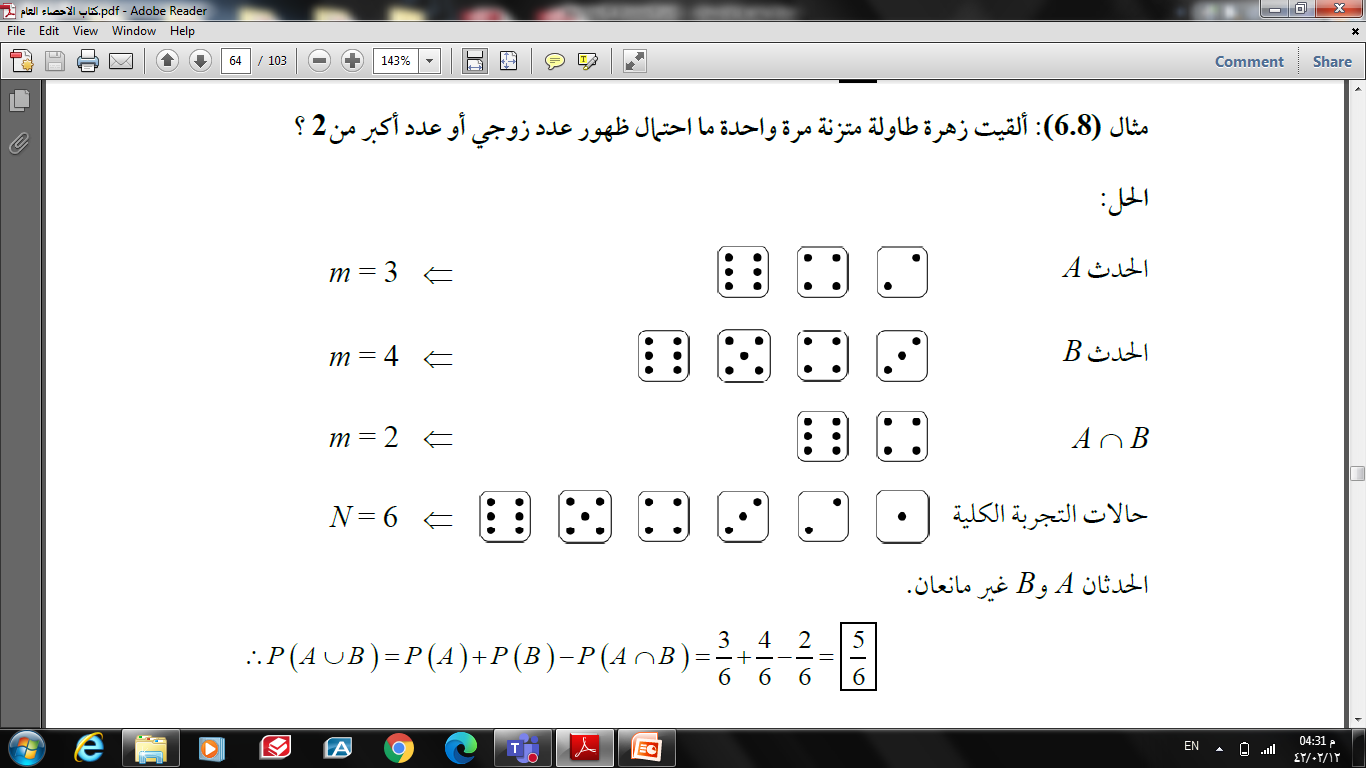 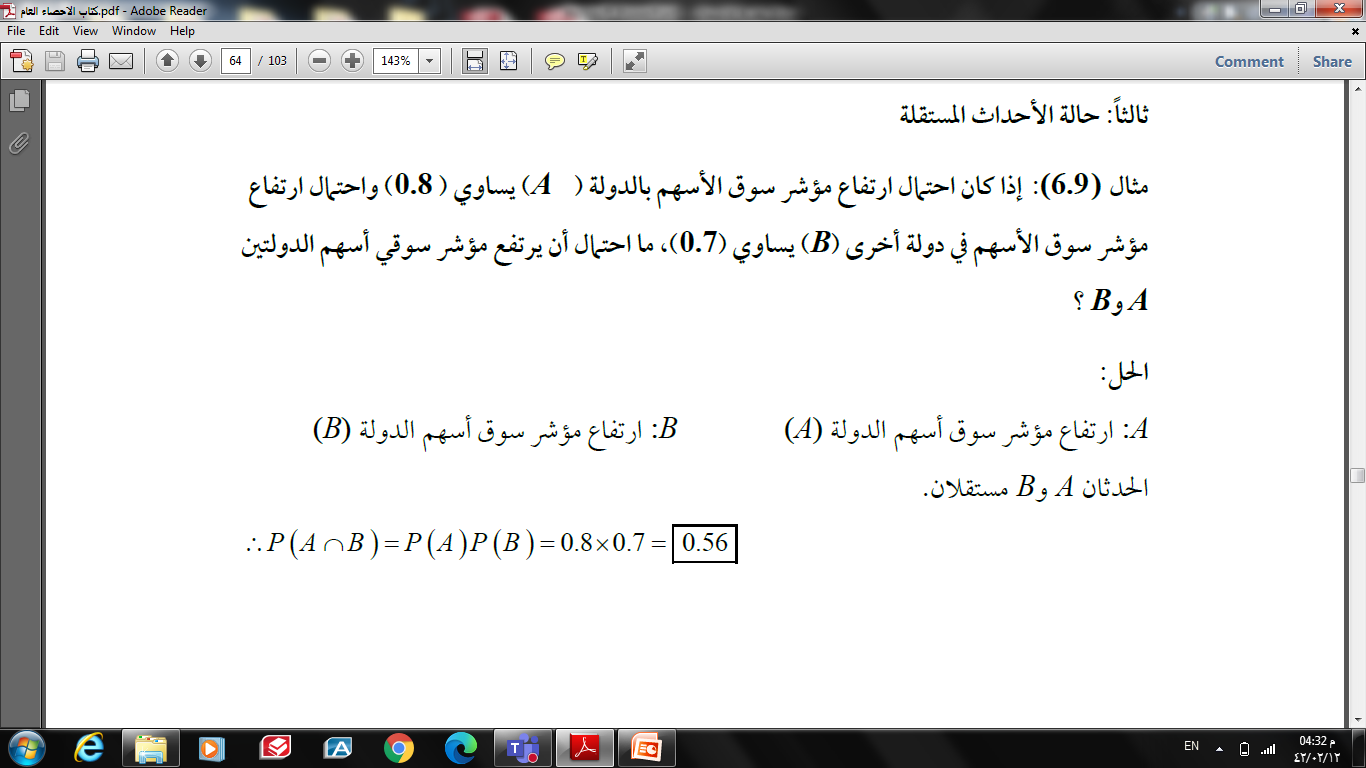 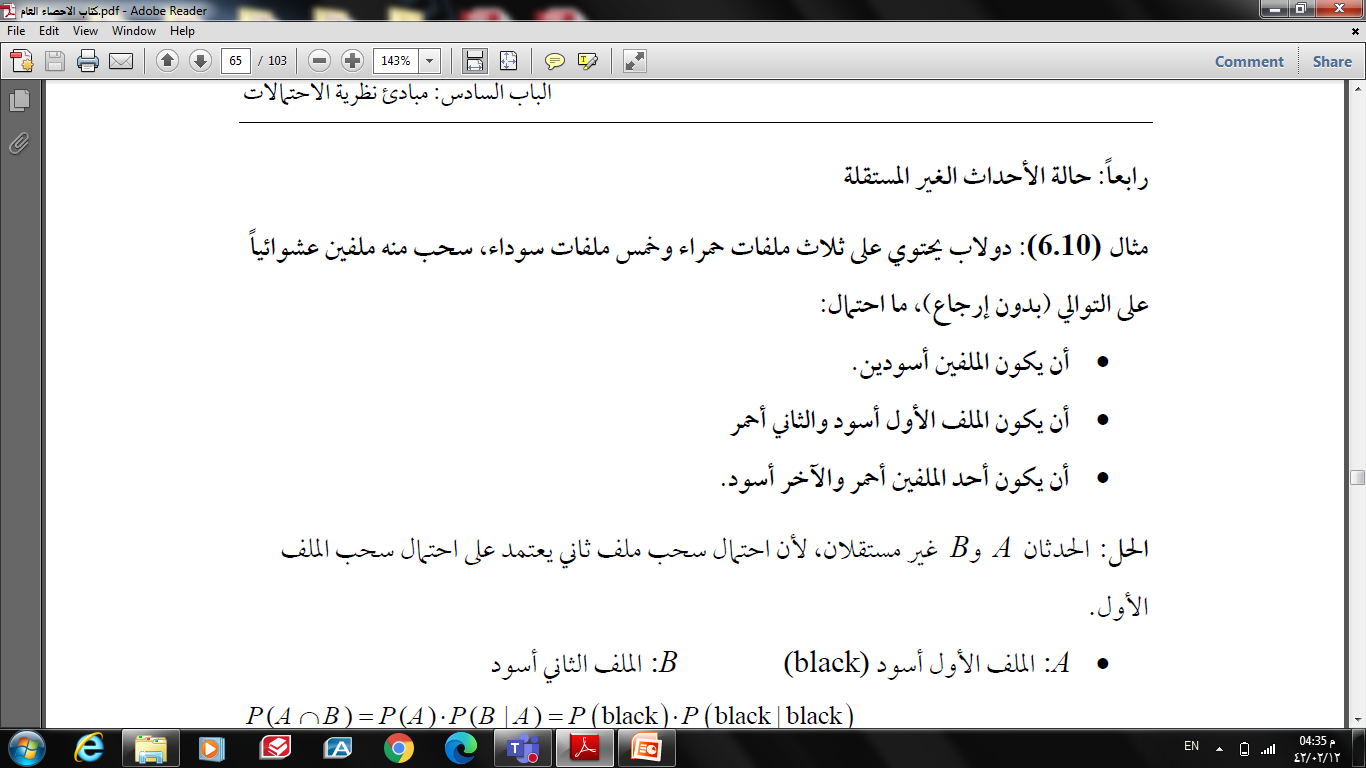 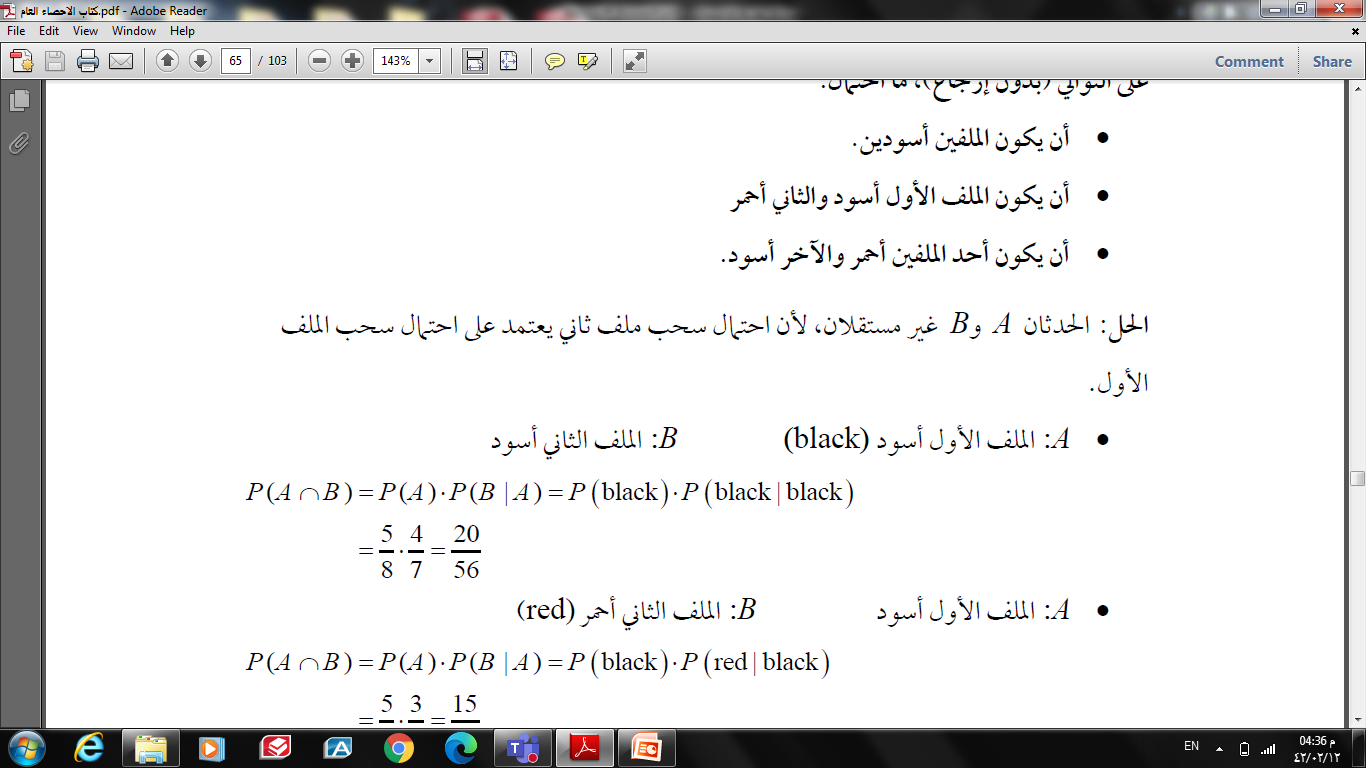 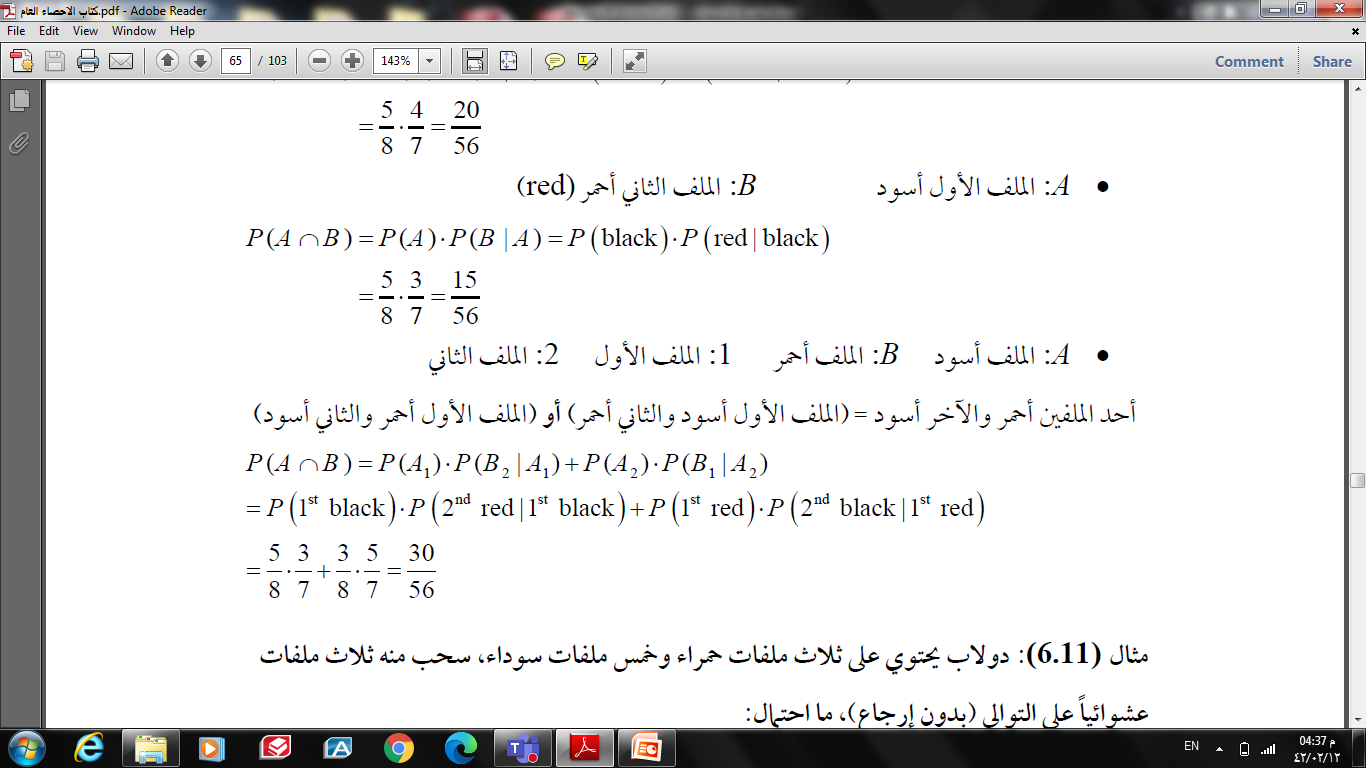 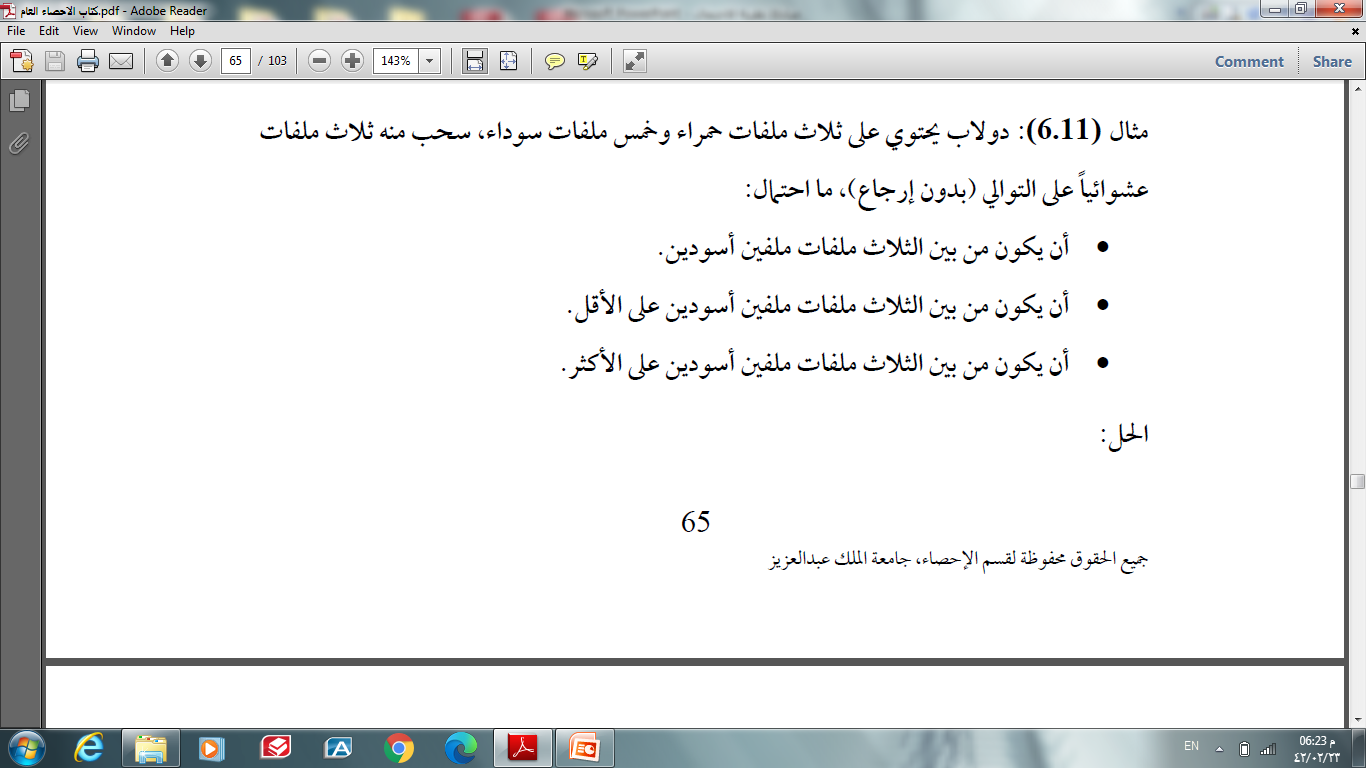 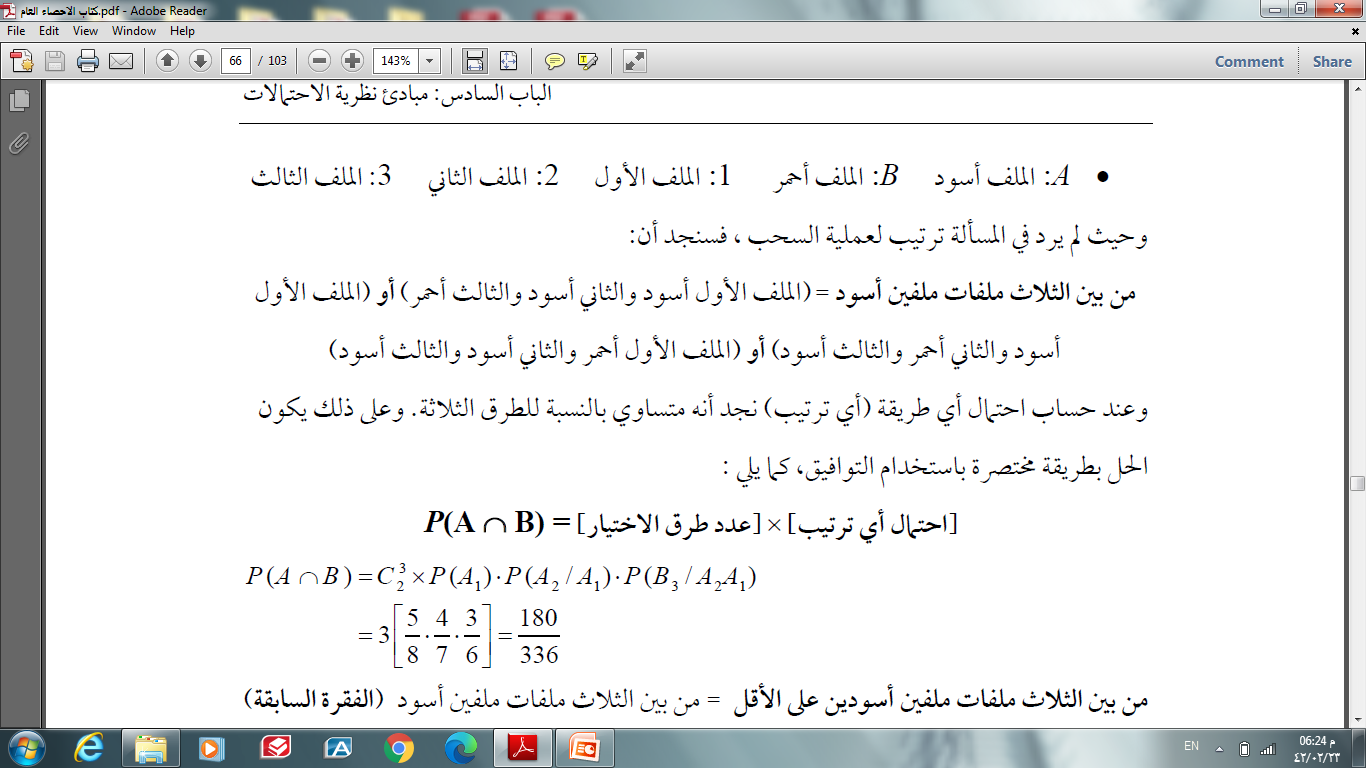 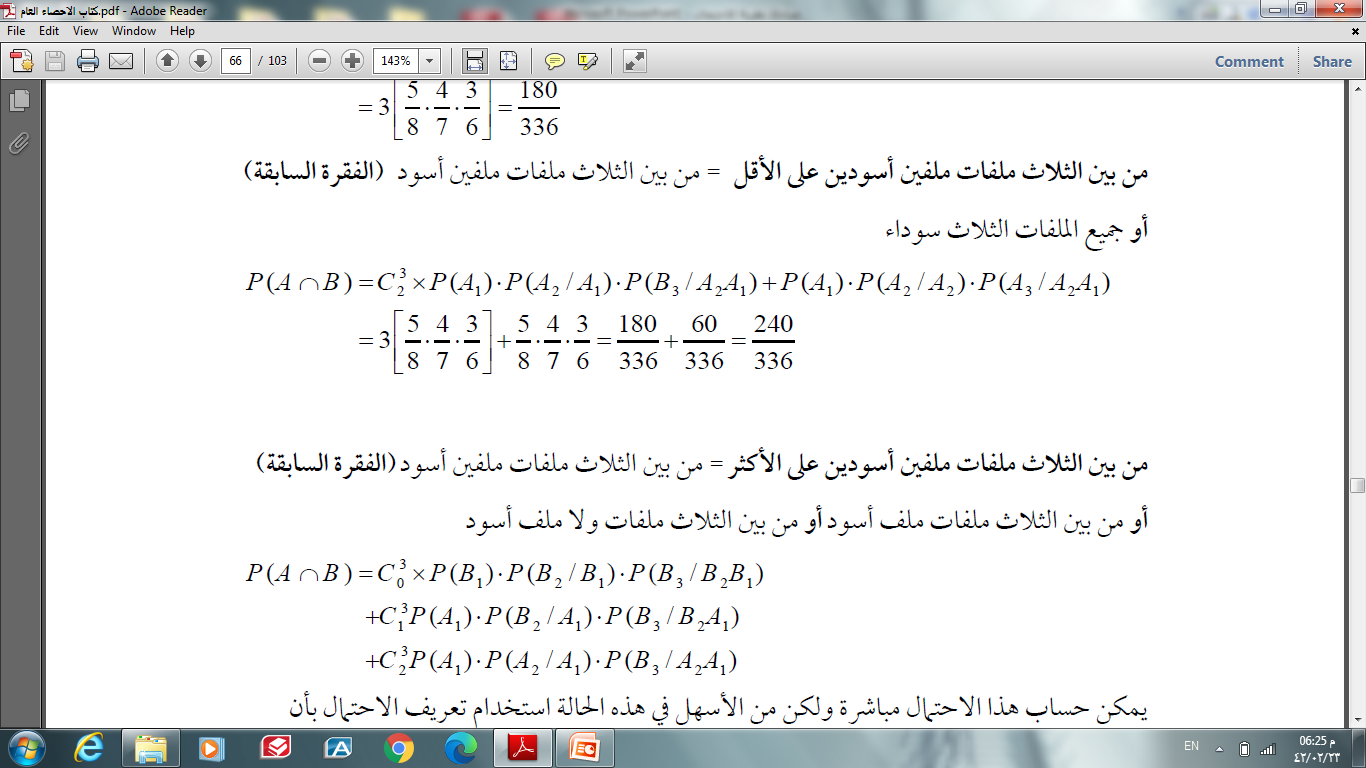 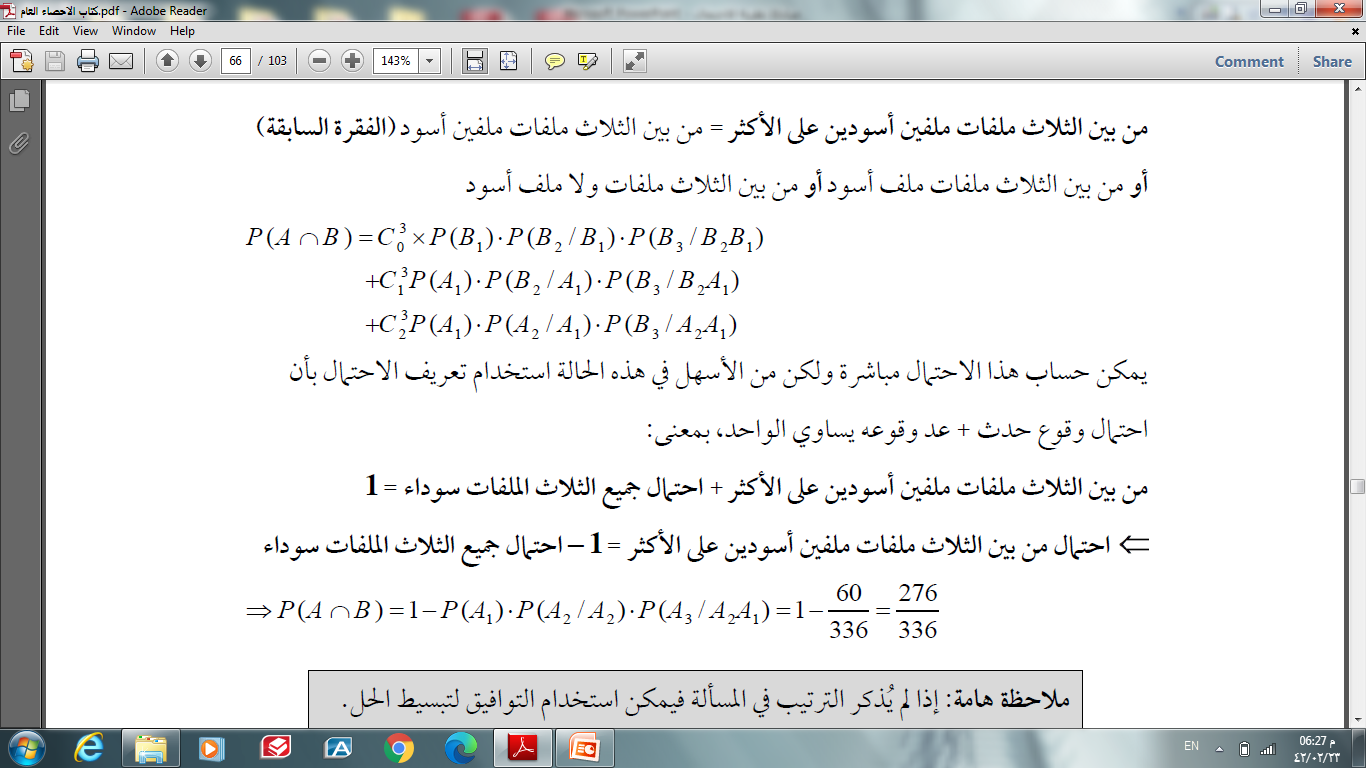 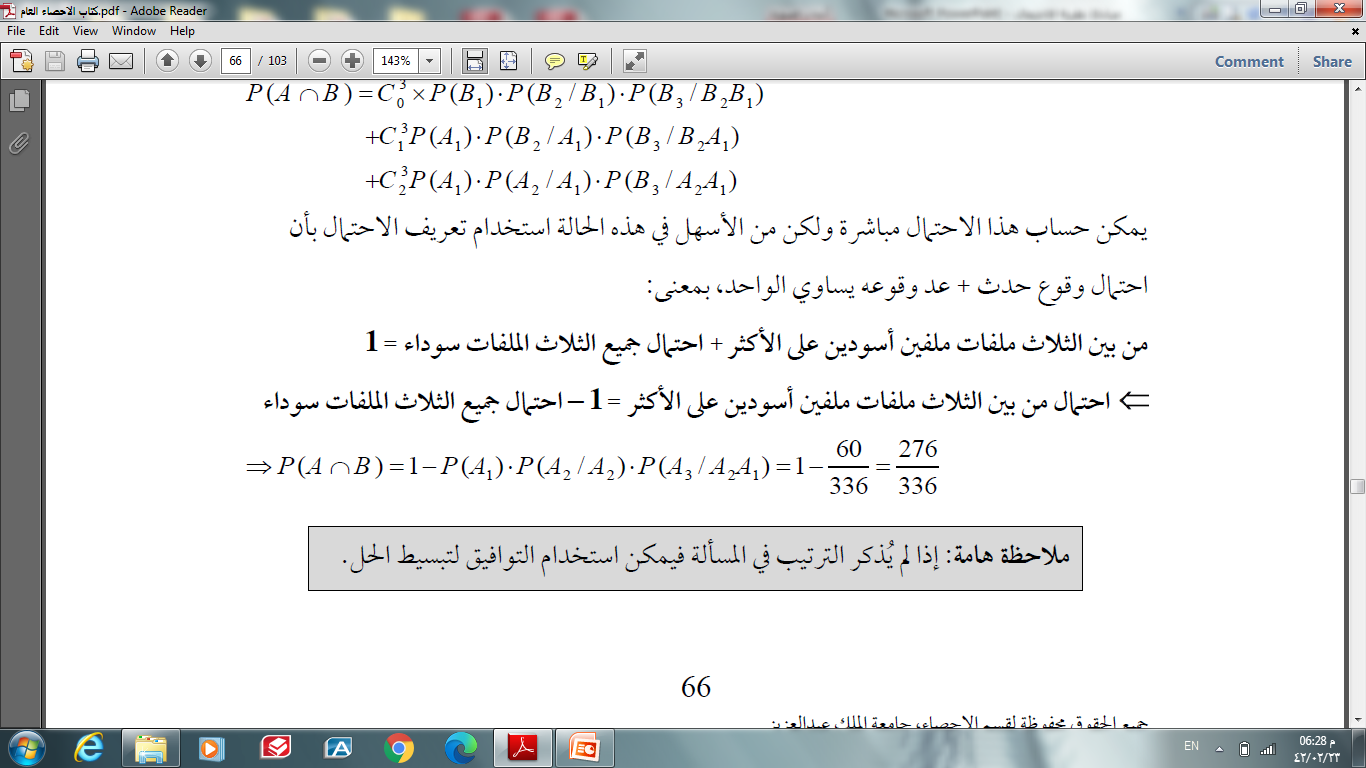 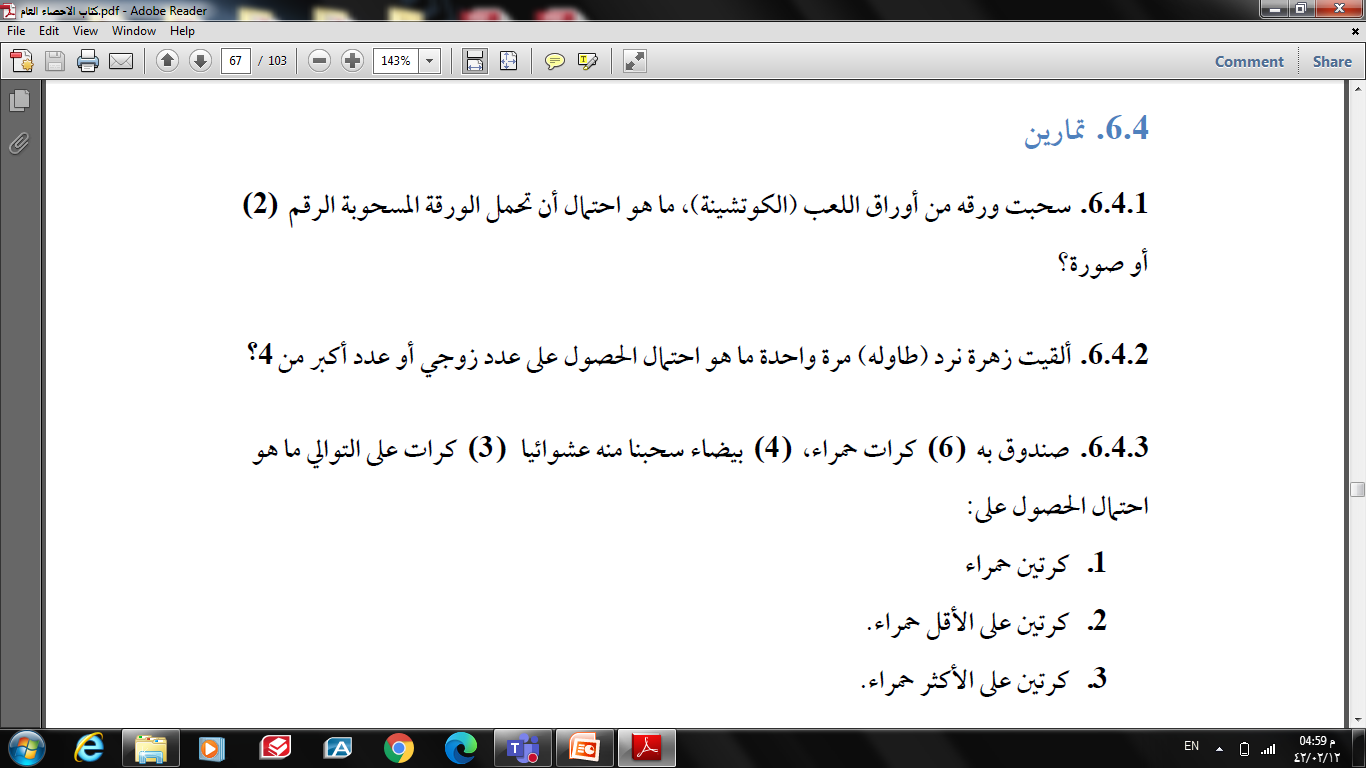 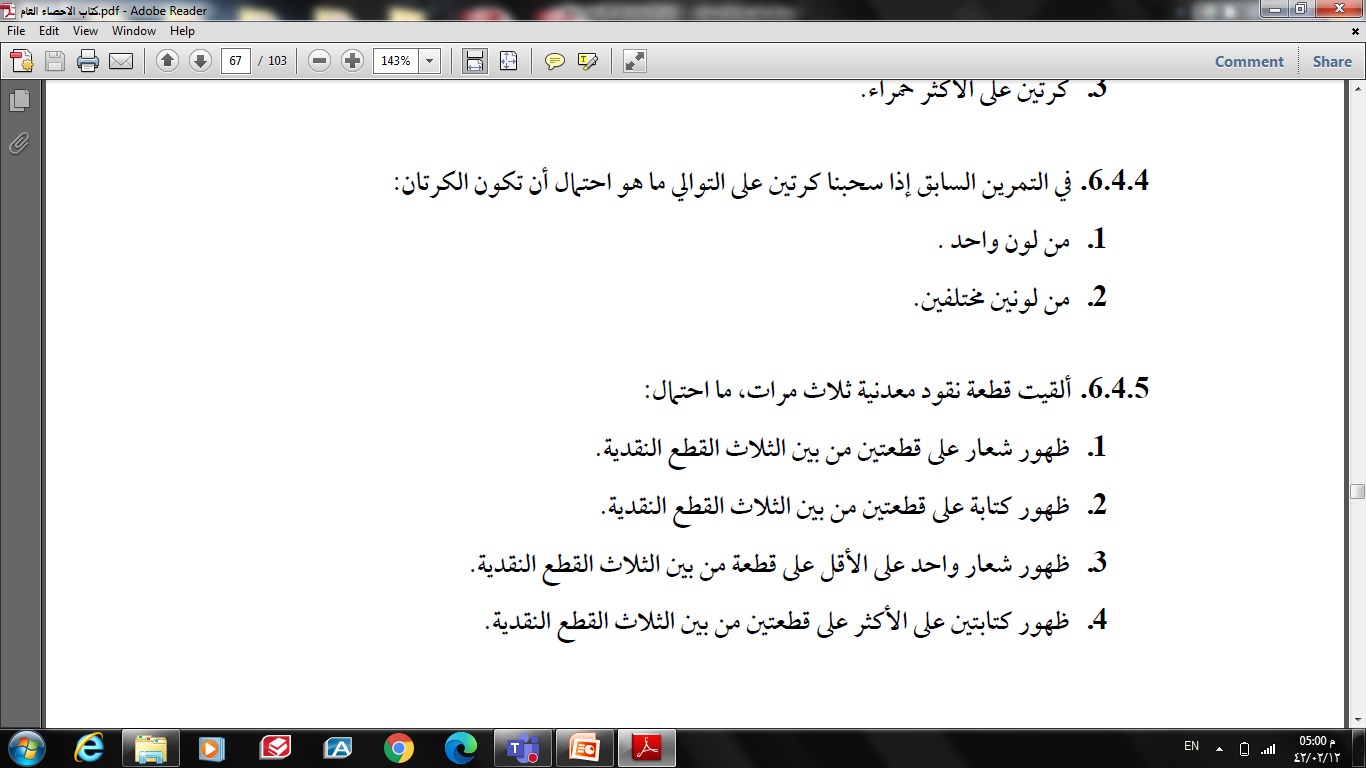